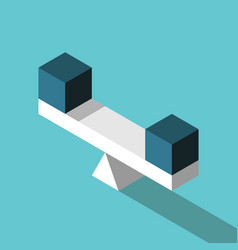 Математика
2 клас
Таблиці множення на 6 – 8  
Урок 112
Знаходження невідомого множника. Відновлення рівностей.
Налаштування на урок
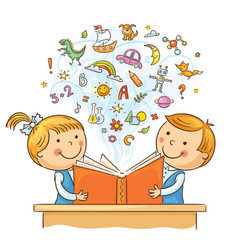 Щоб урок пройшов не марно, 
Треба сісти рівно, гарно.
Дарма часу не втрачати,
Думати відповідати.
План уроку
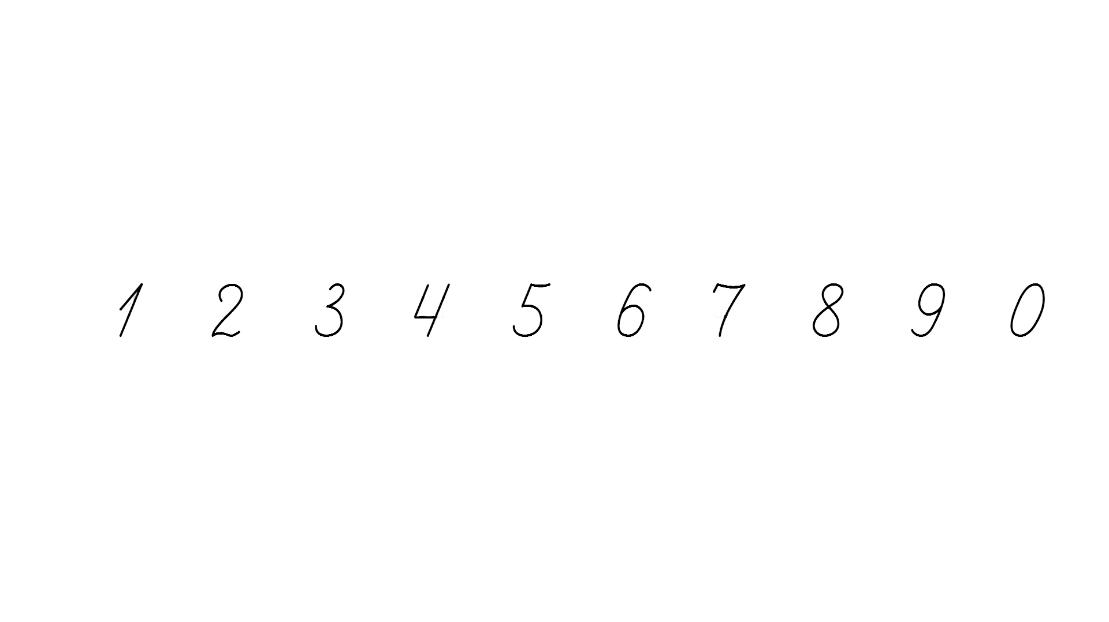 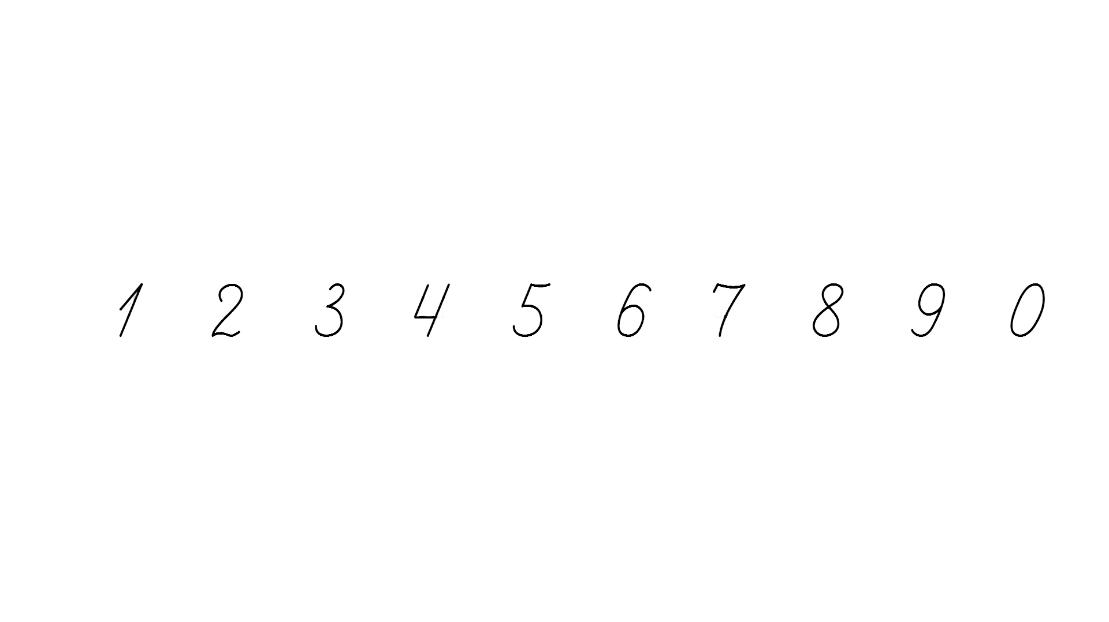 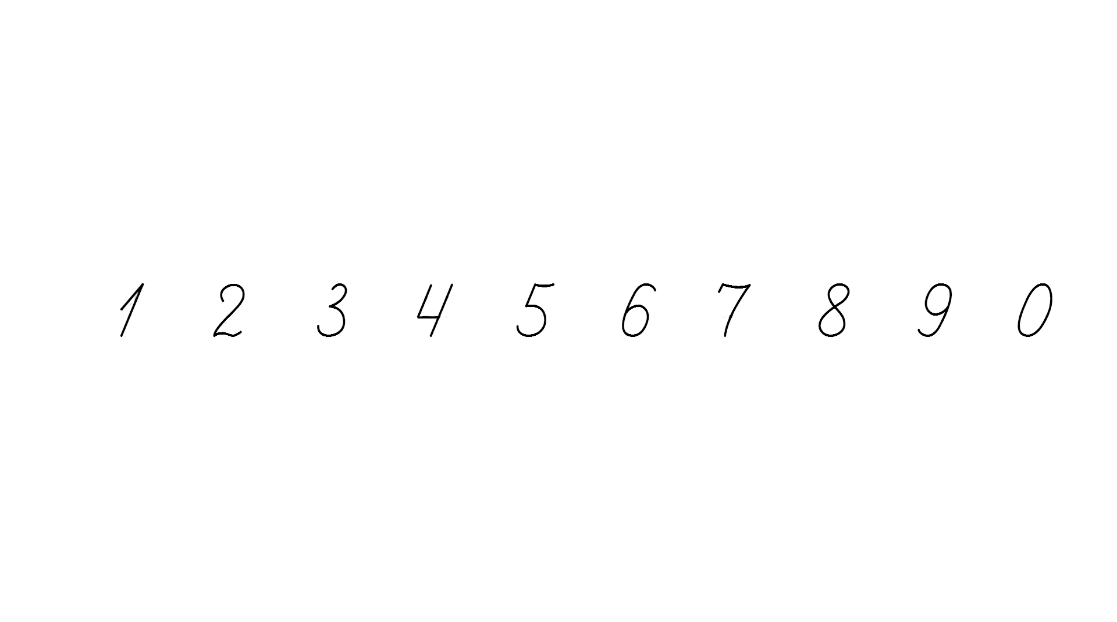 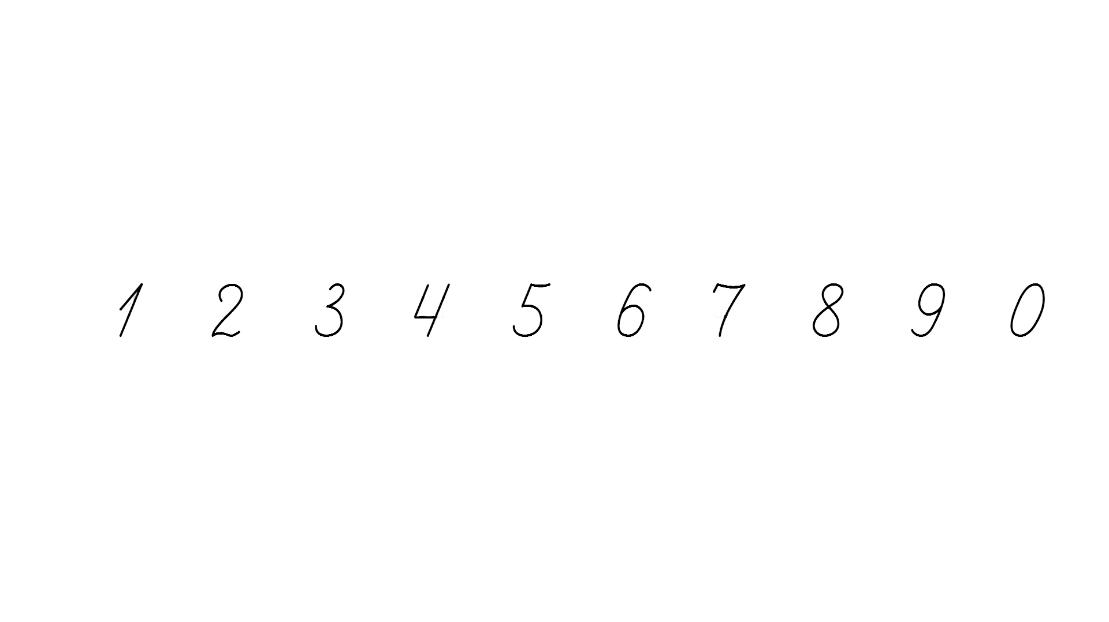 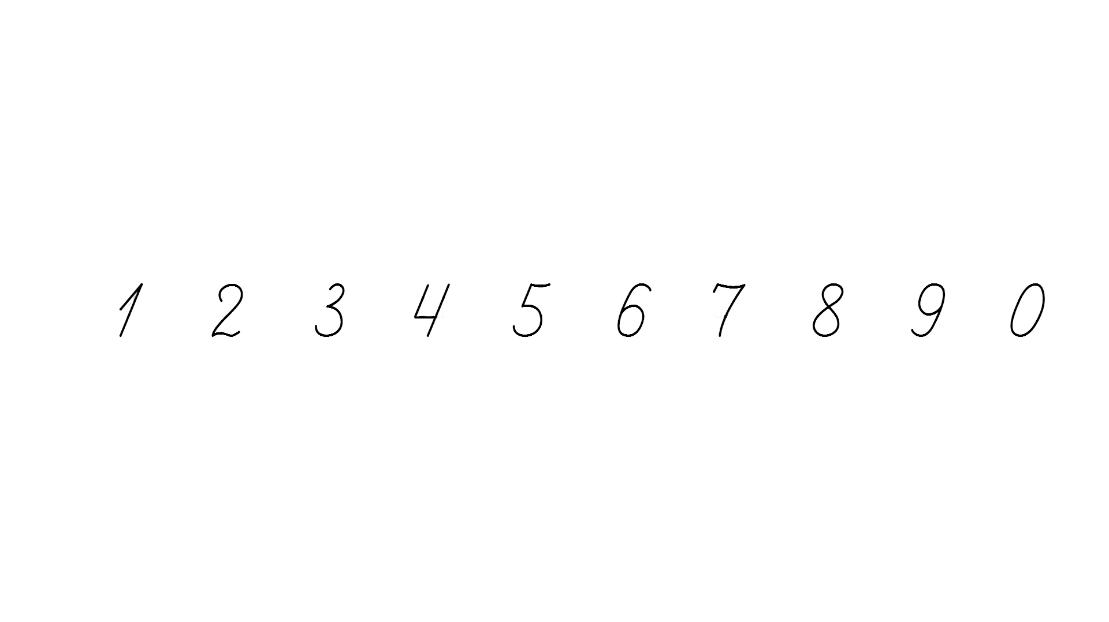 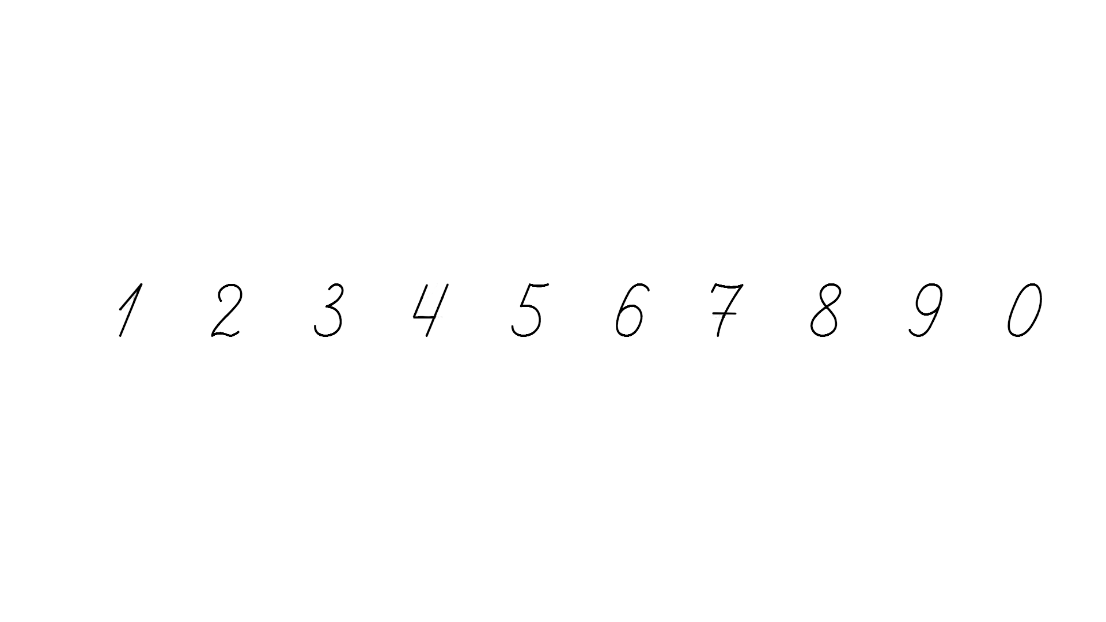 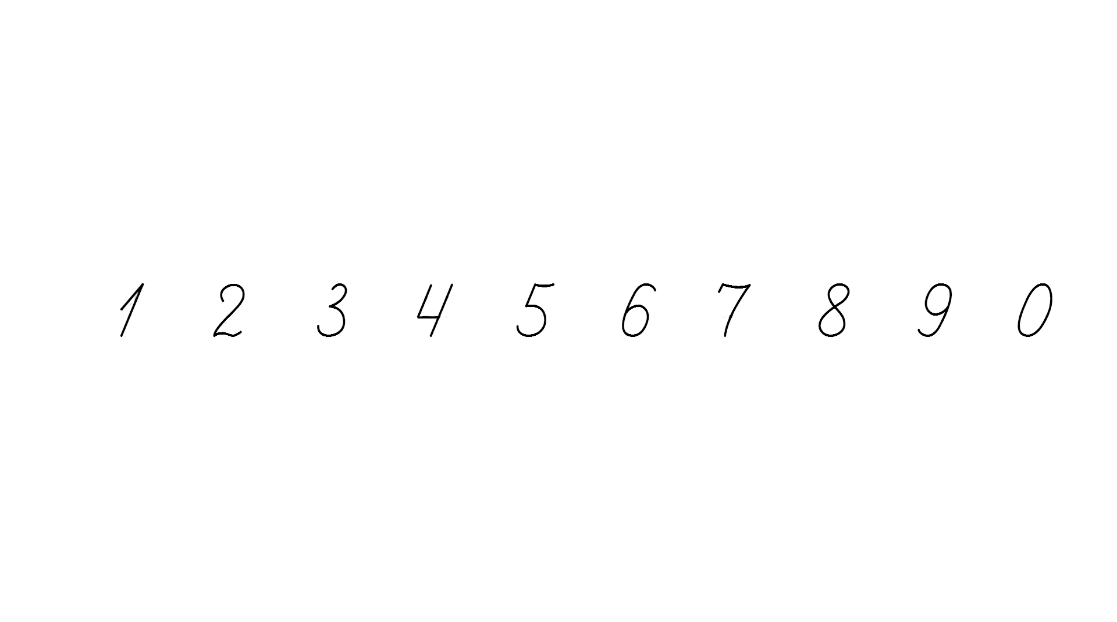 Повторення таблиці множення на 7
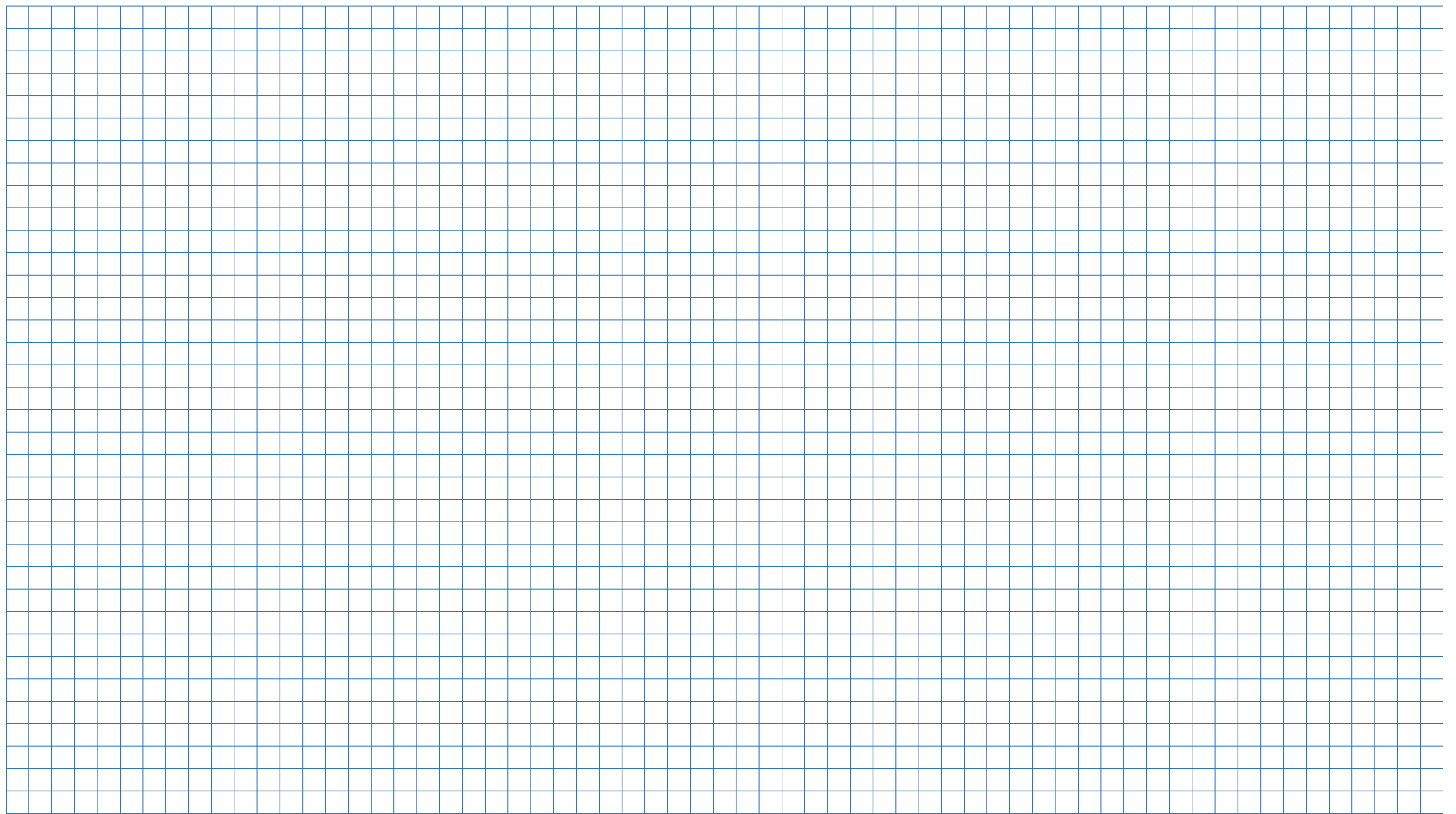 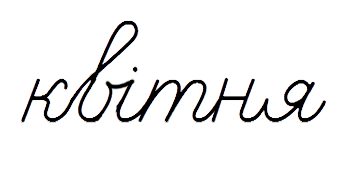 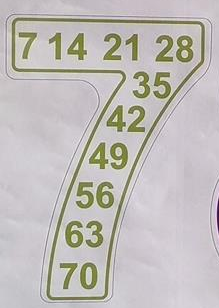 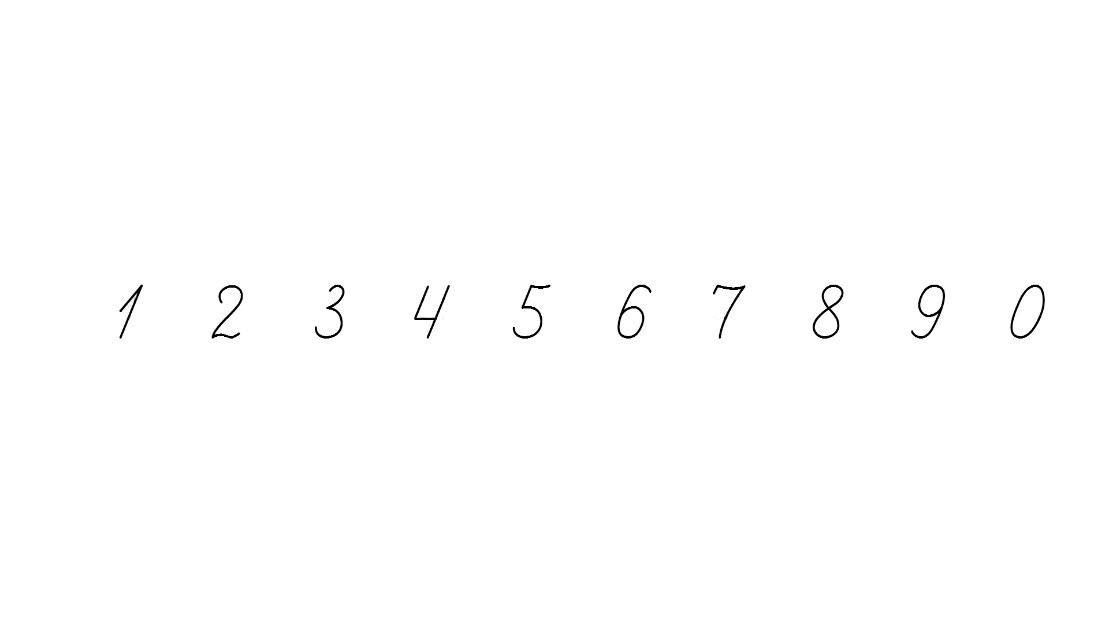 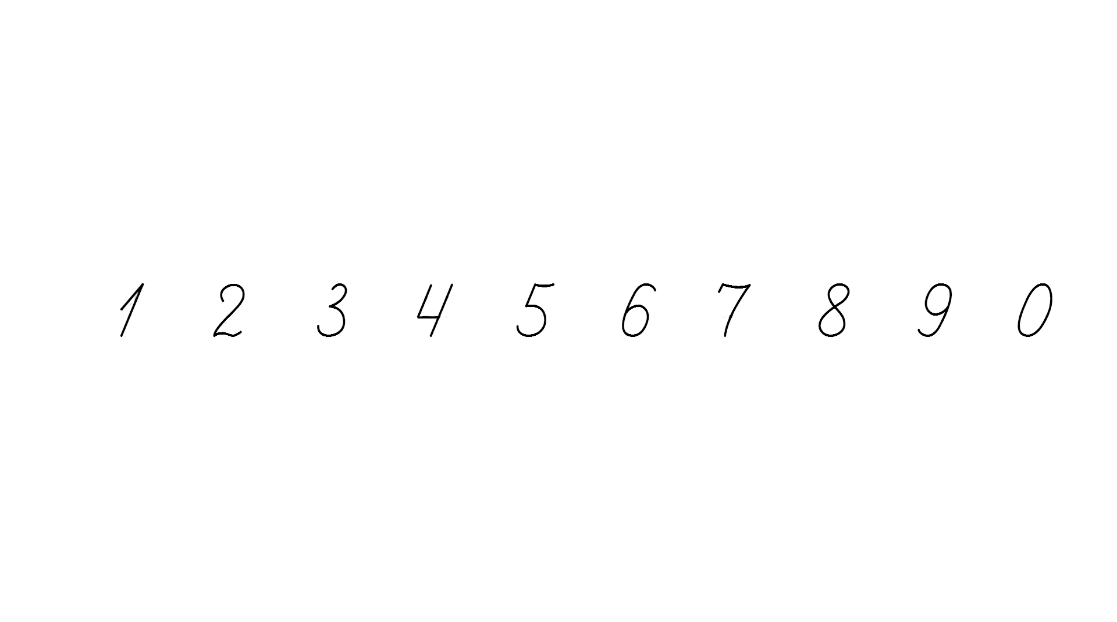 Знайди закономірність і виправи помилки
63
35
7   14   21   28   36   42   49   56   62   70
63
7
9
__ ∙ __ = __
Встав числа 9, 7, 63 у рівності
9
7
63
__ ∙ __ = __
7
9
__ : __ = __
63
9
7
63
__ : __ = __
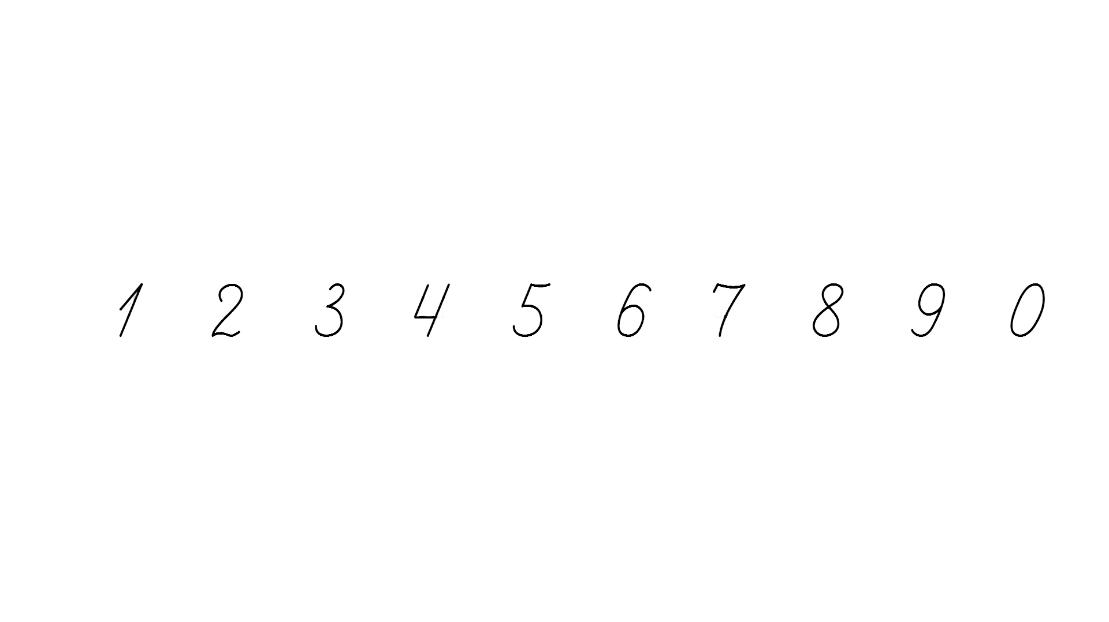 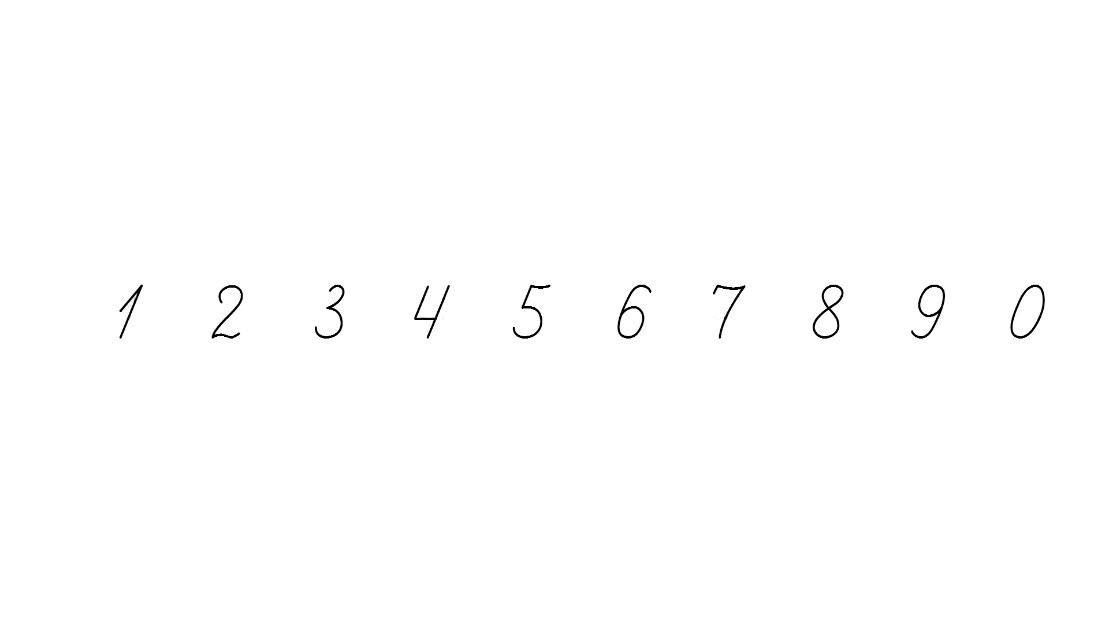 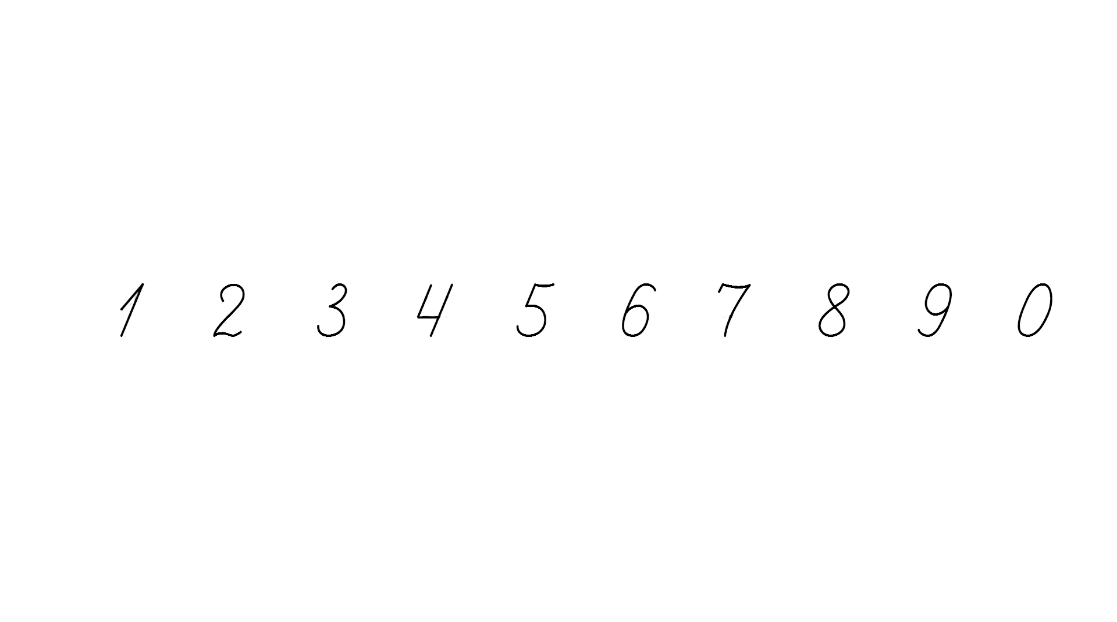 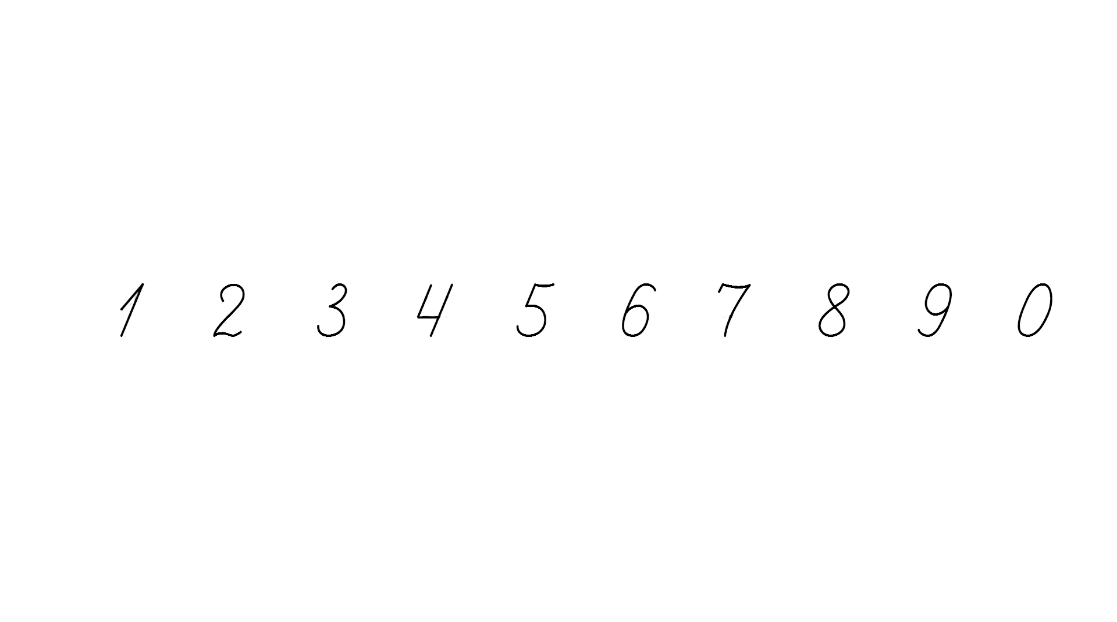 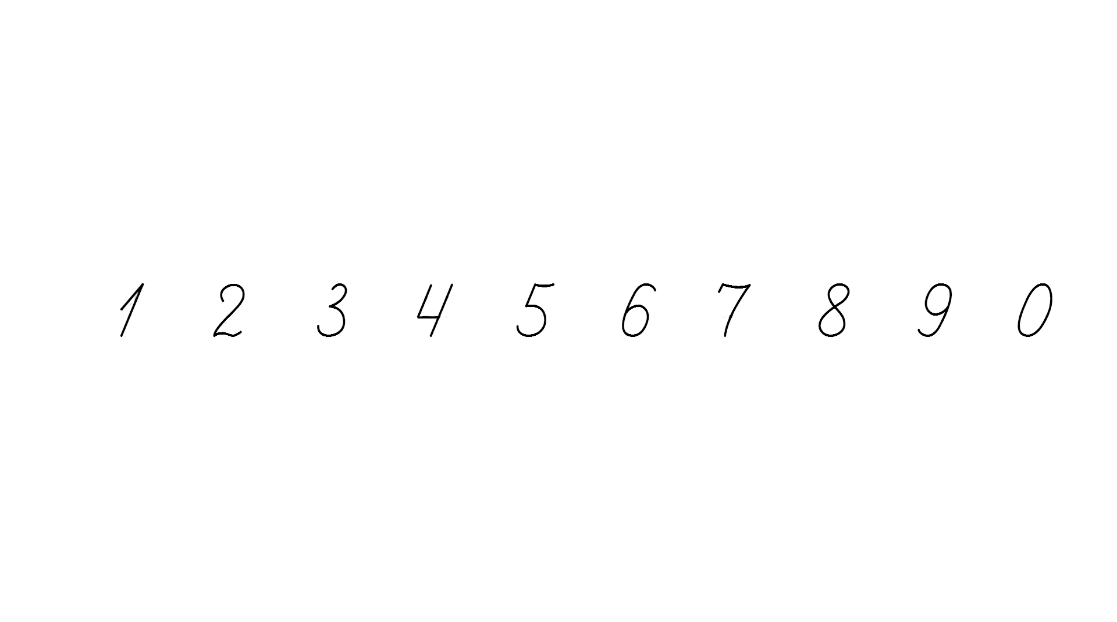 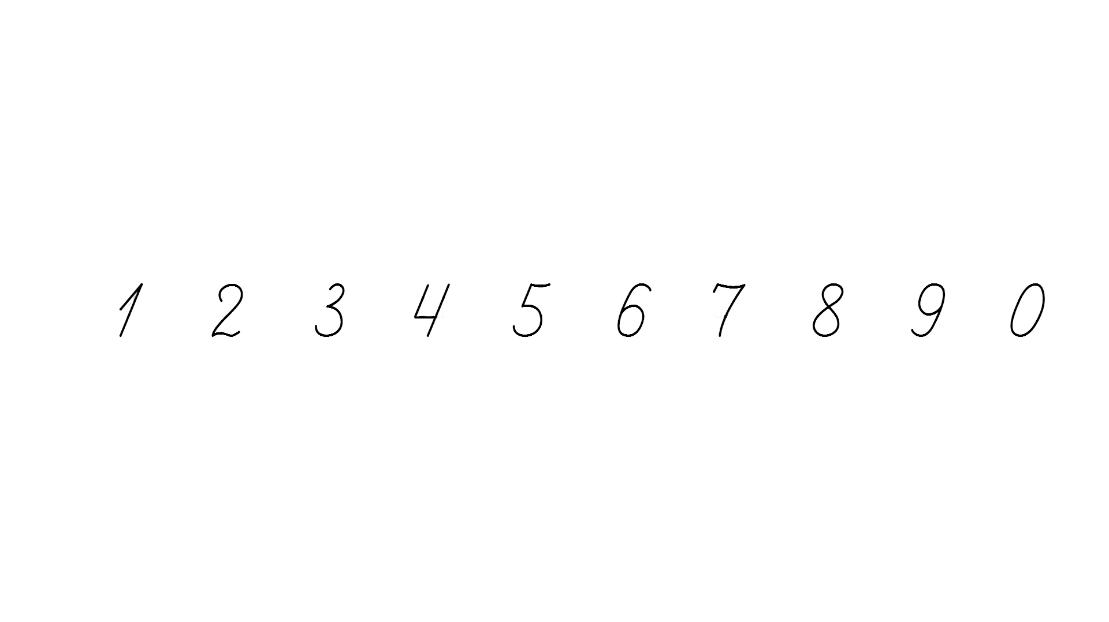 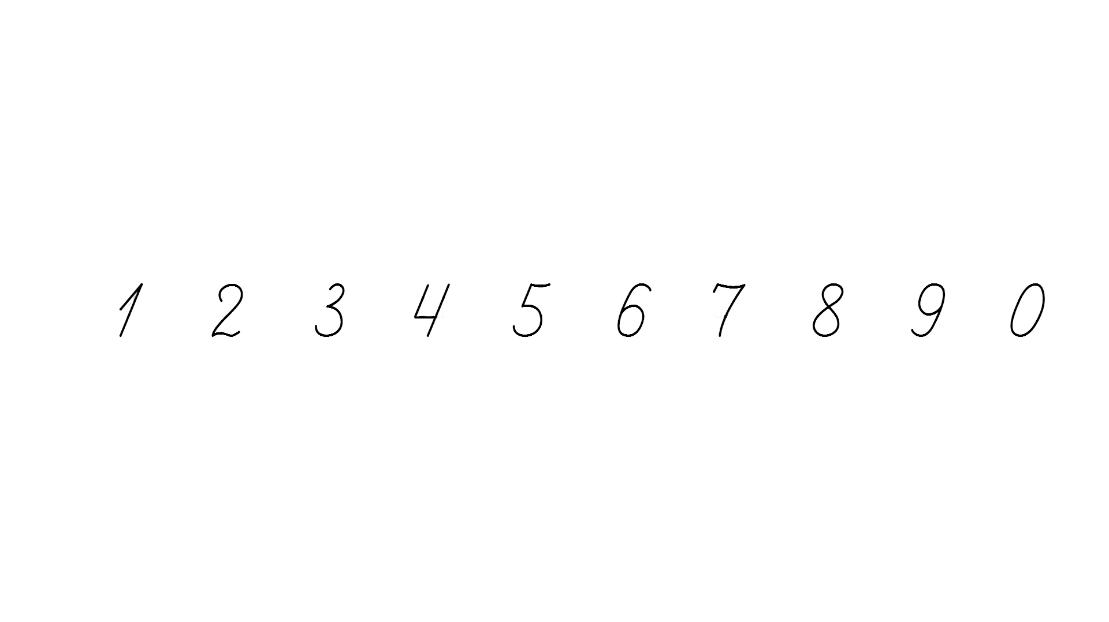 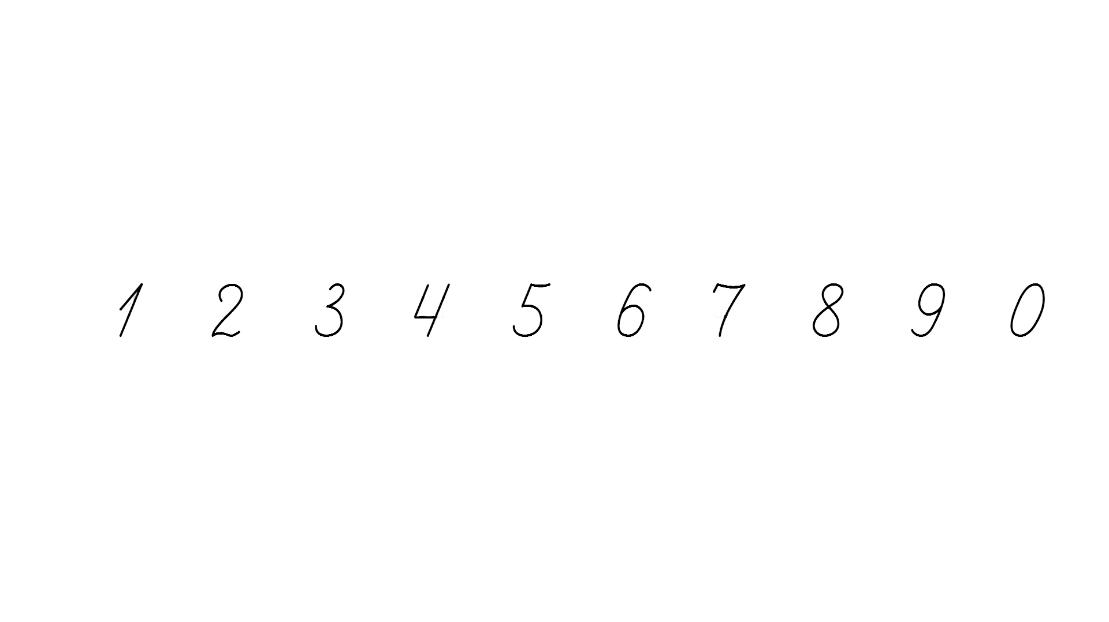 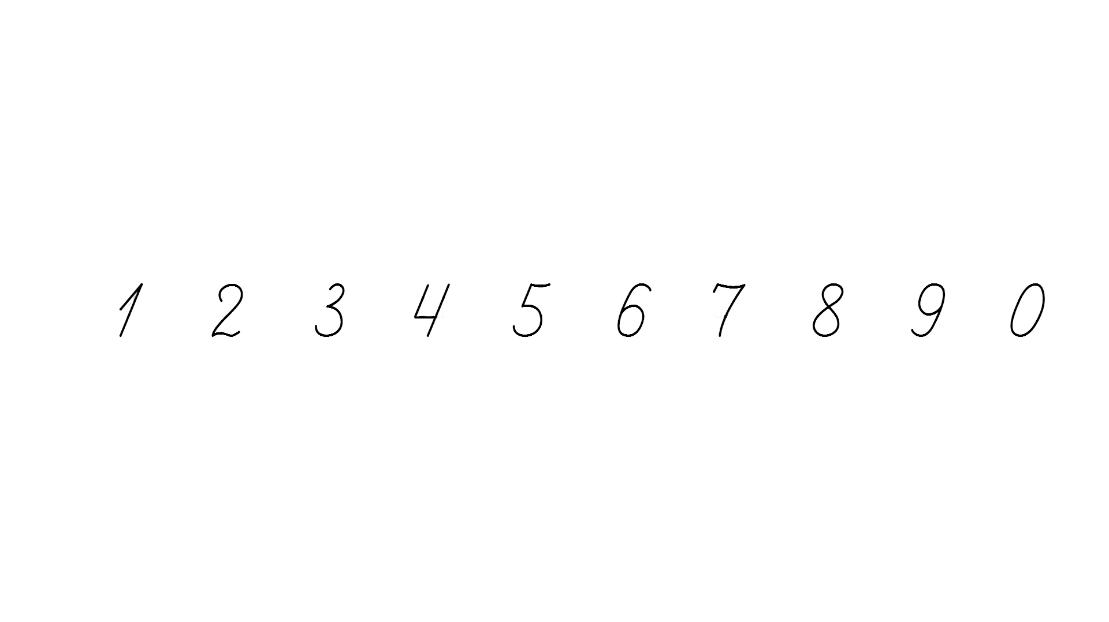 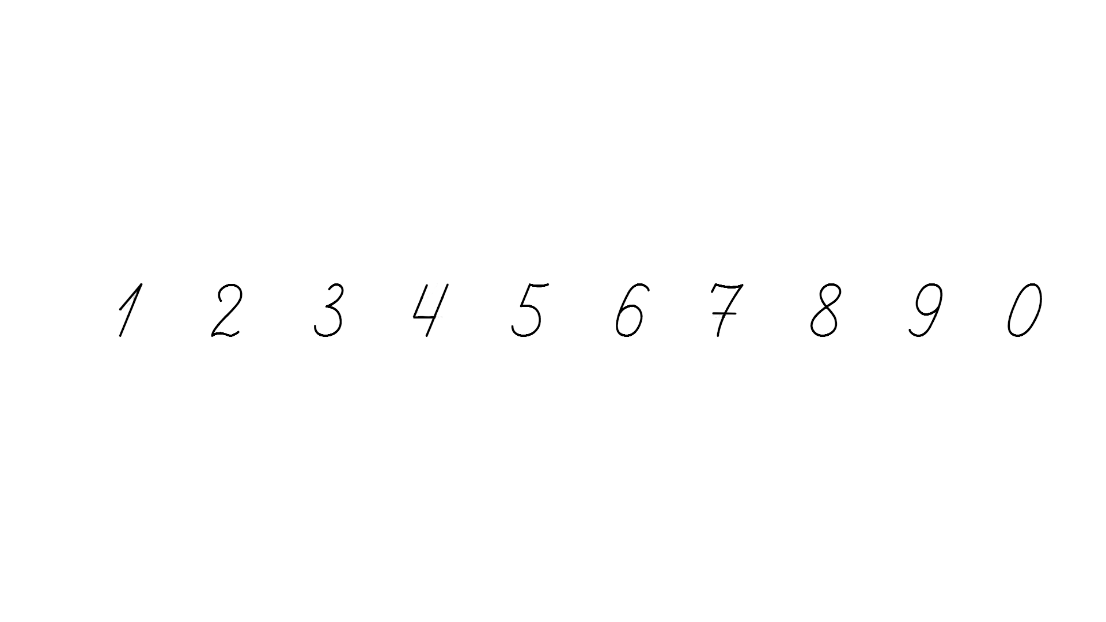 Обчисли № 855
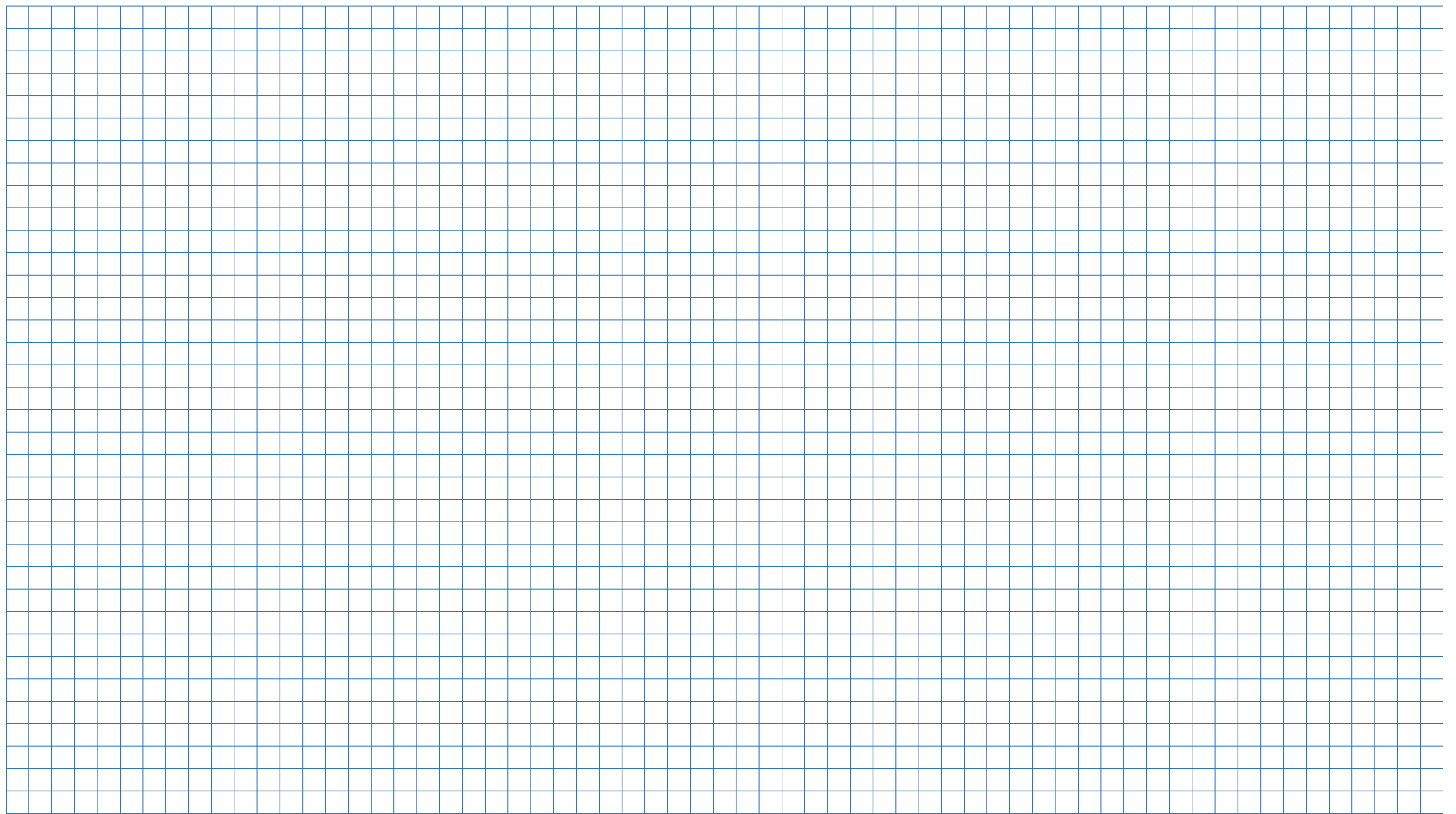 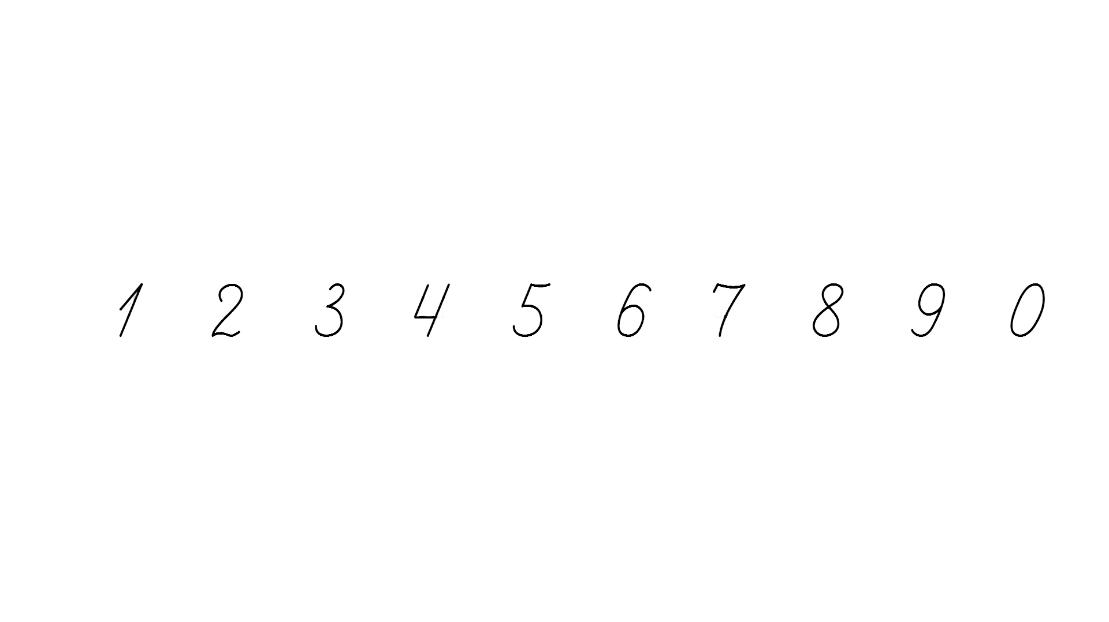 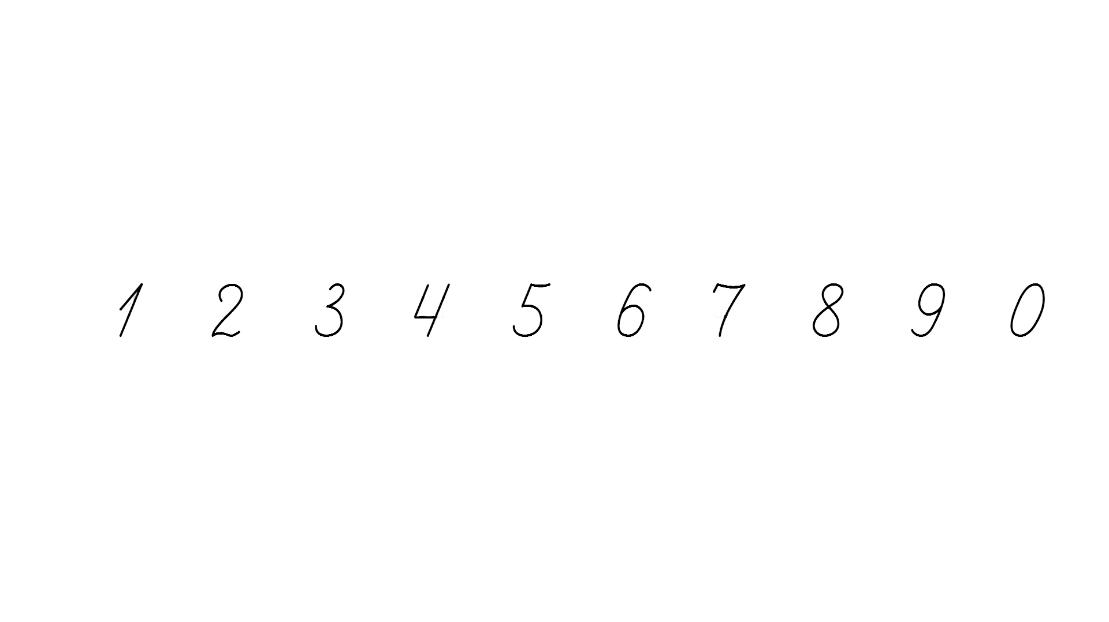 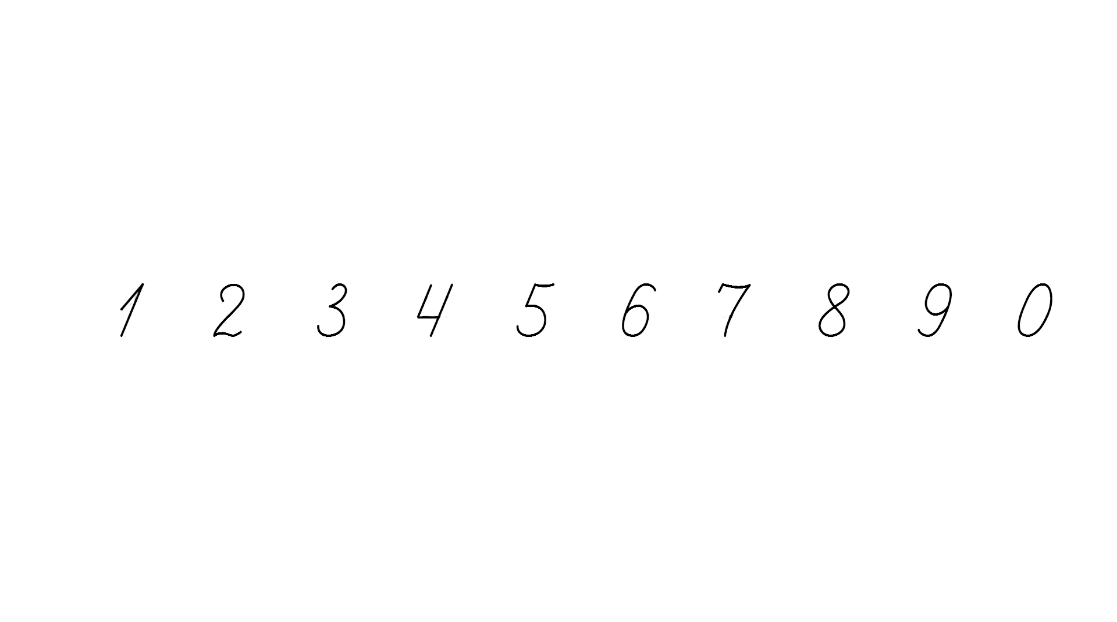 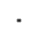 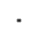 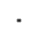 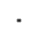 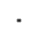 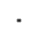 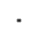 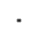 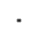 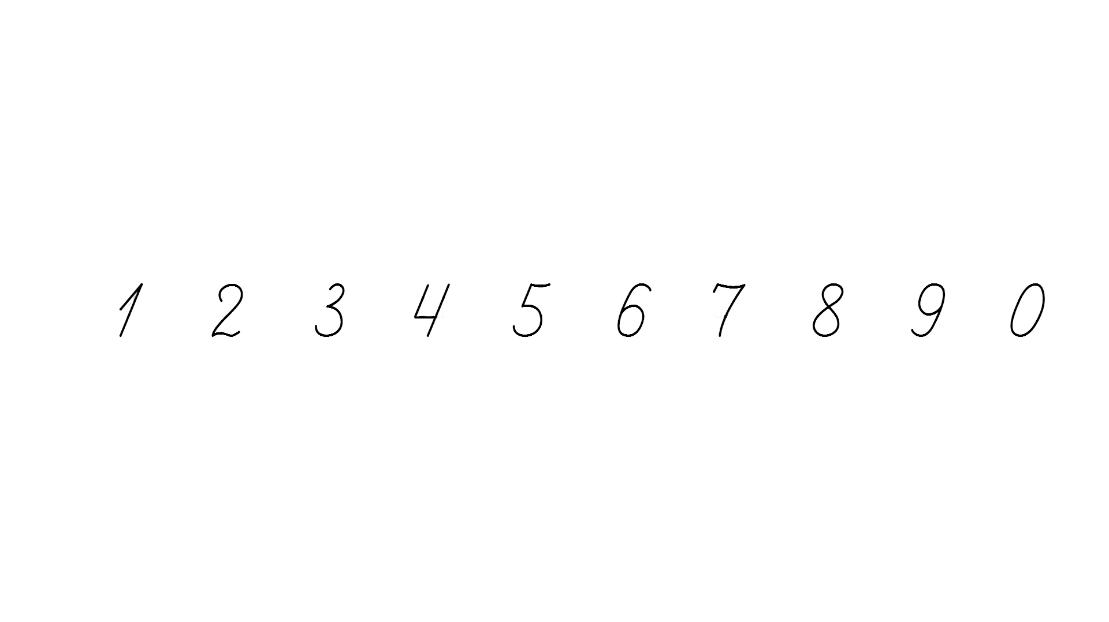 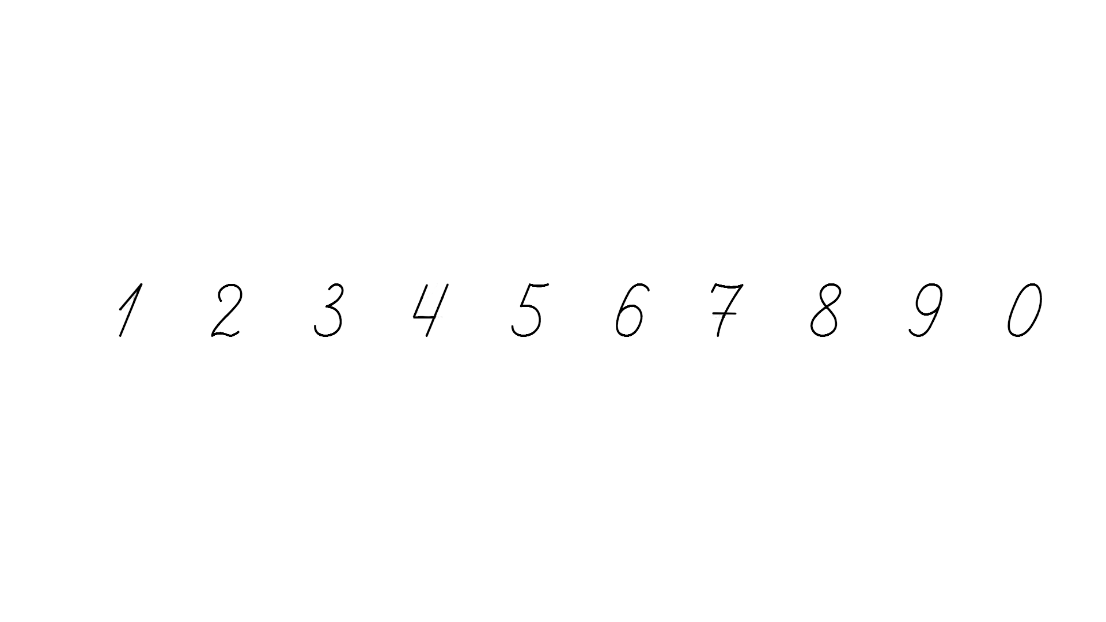 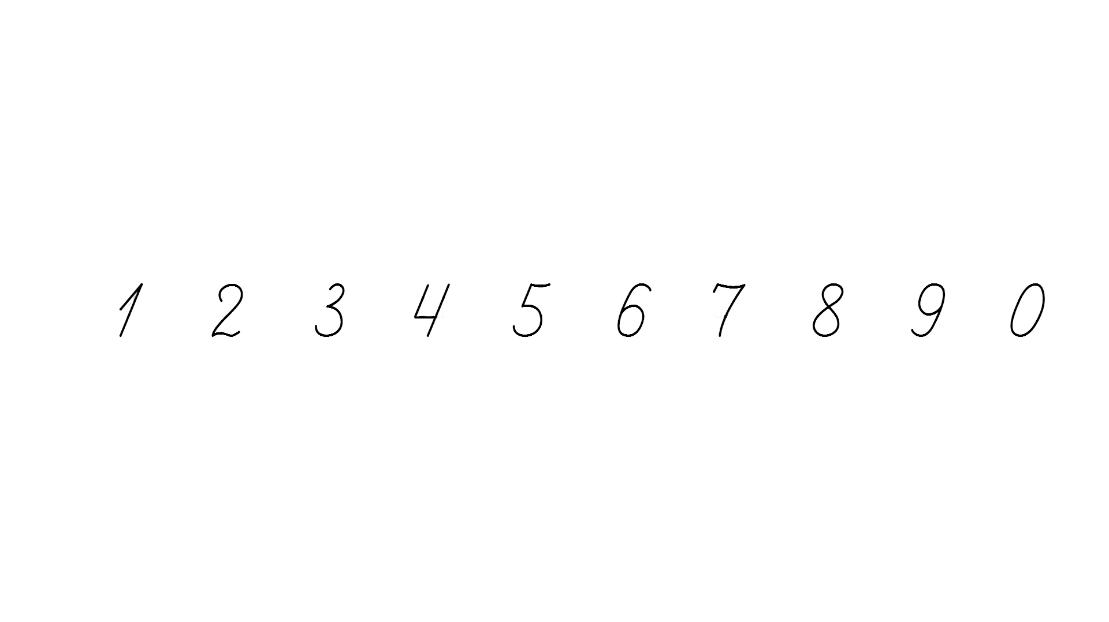 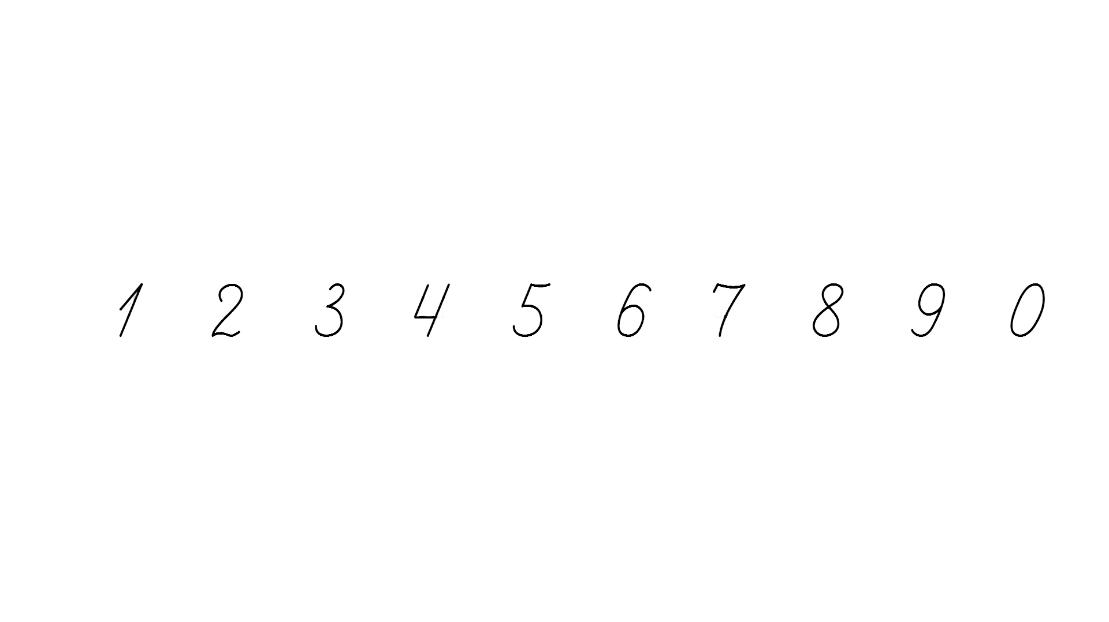 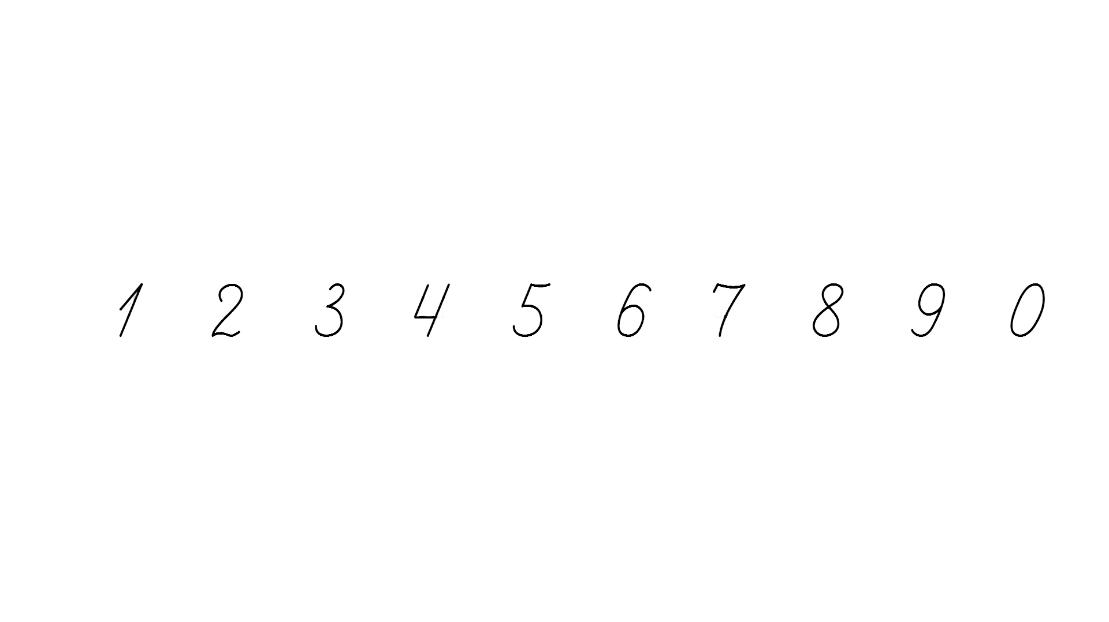 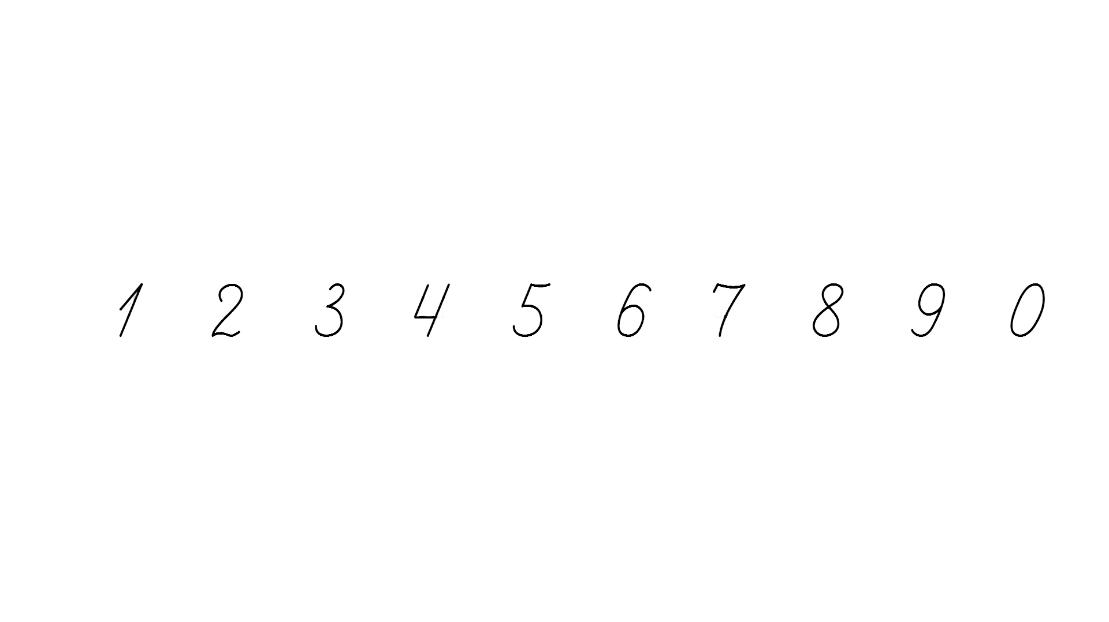 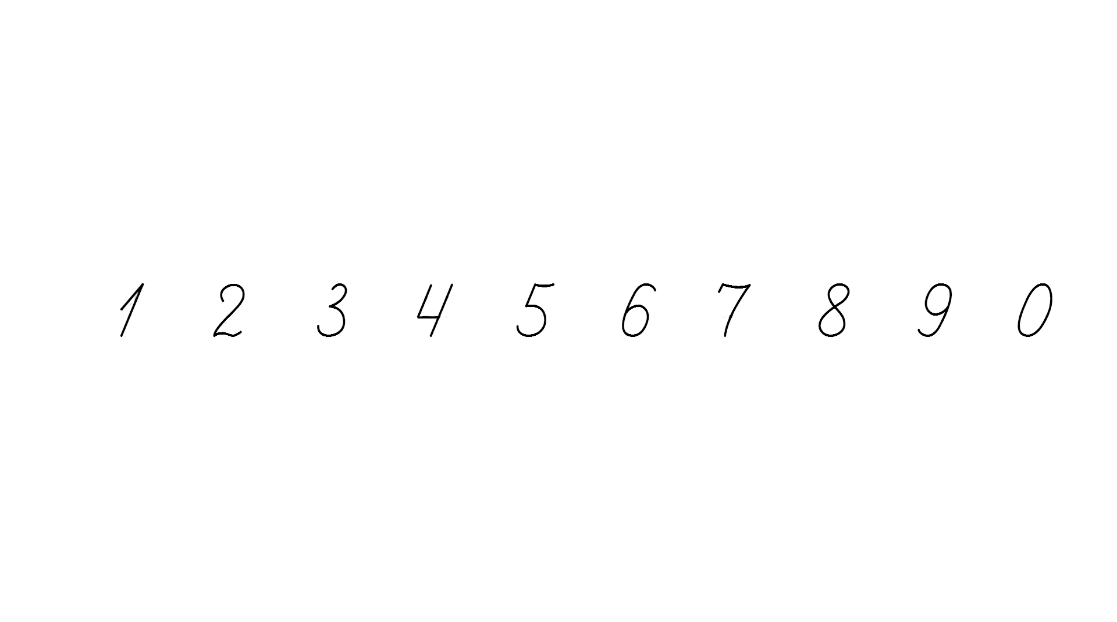 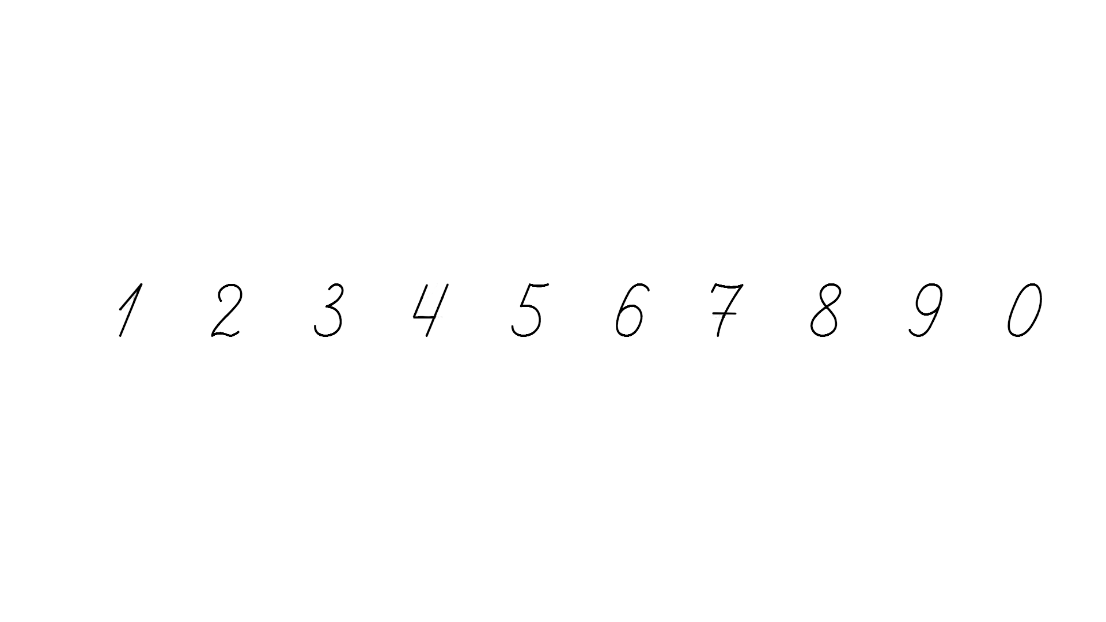 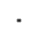 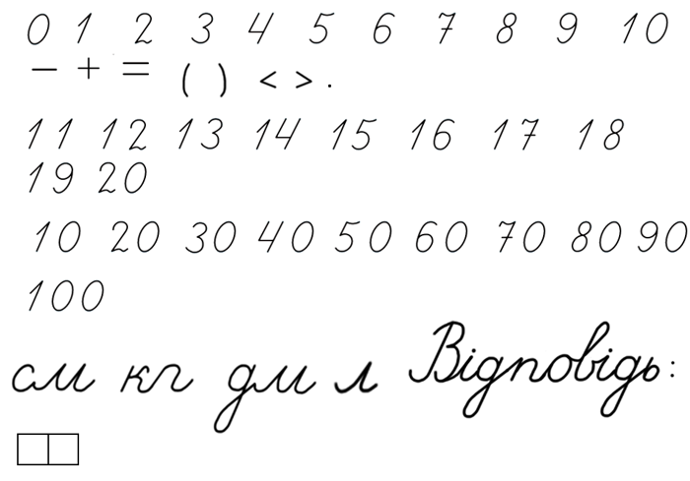 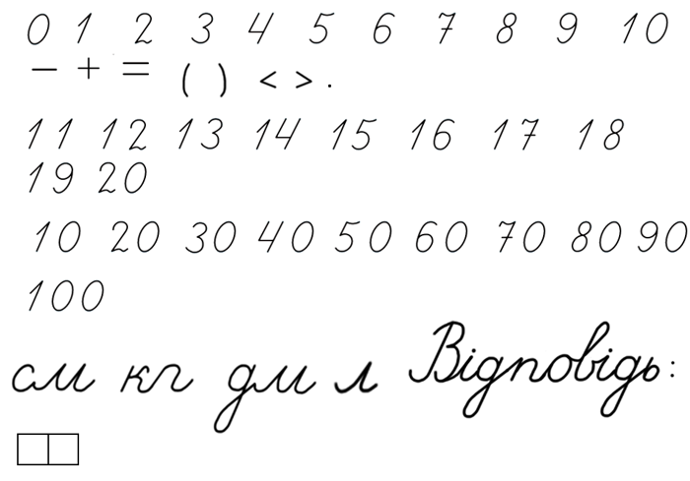 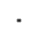 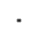 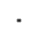 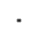 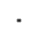 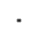 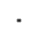 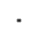 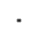 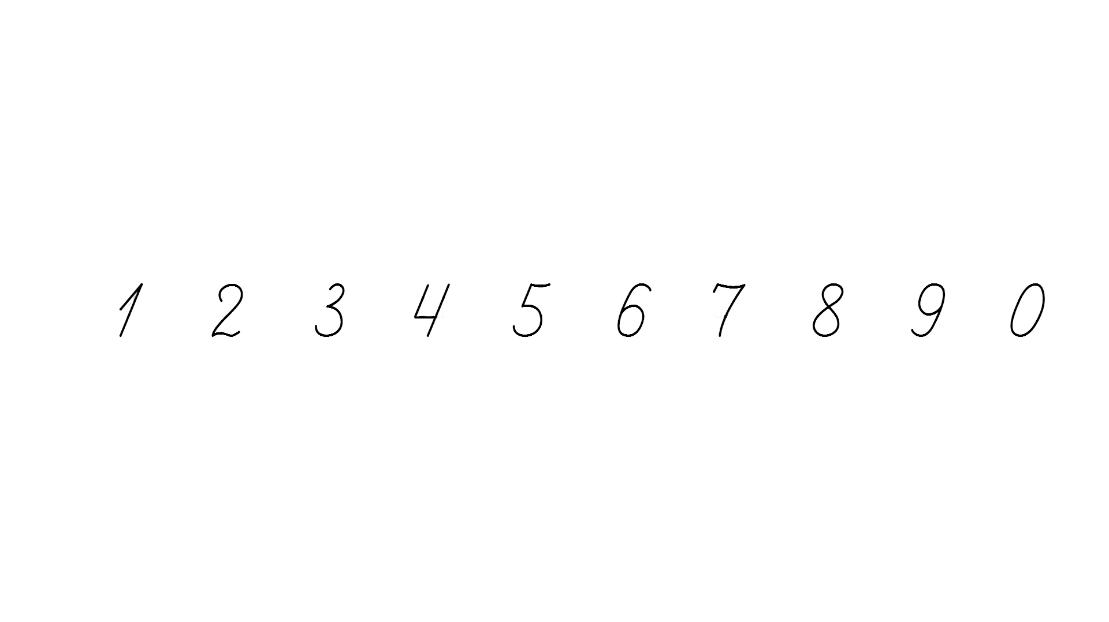 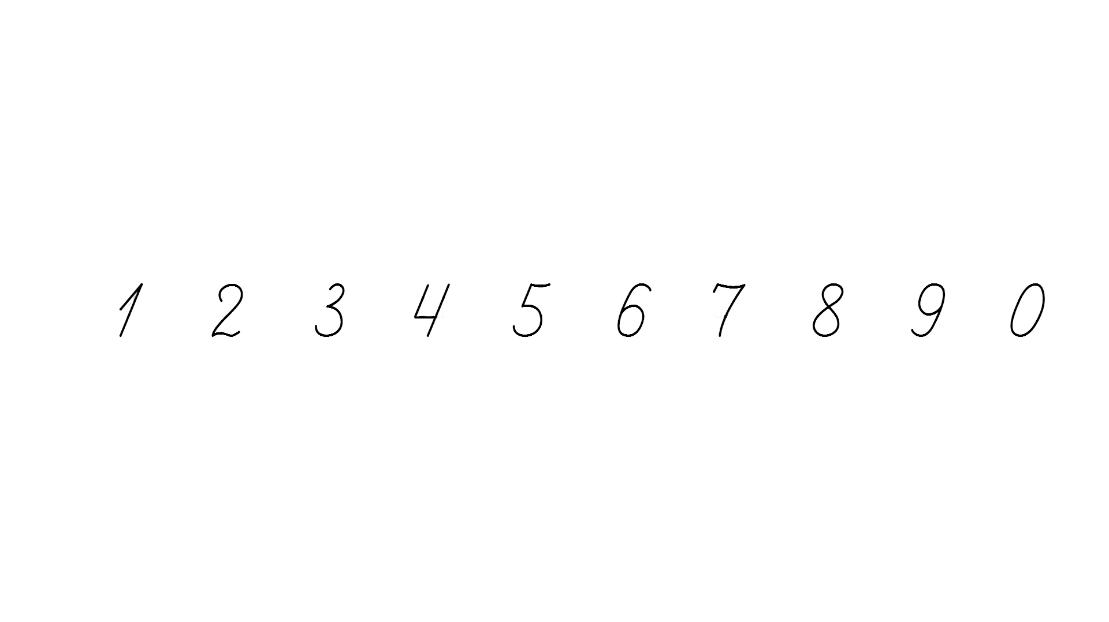 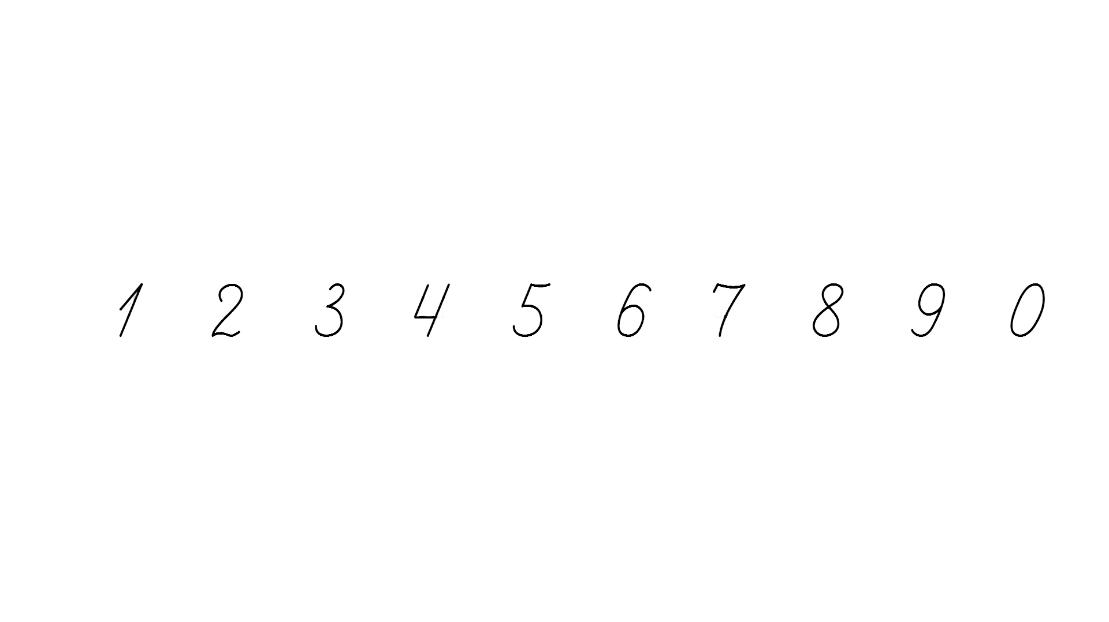 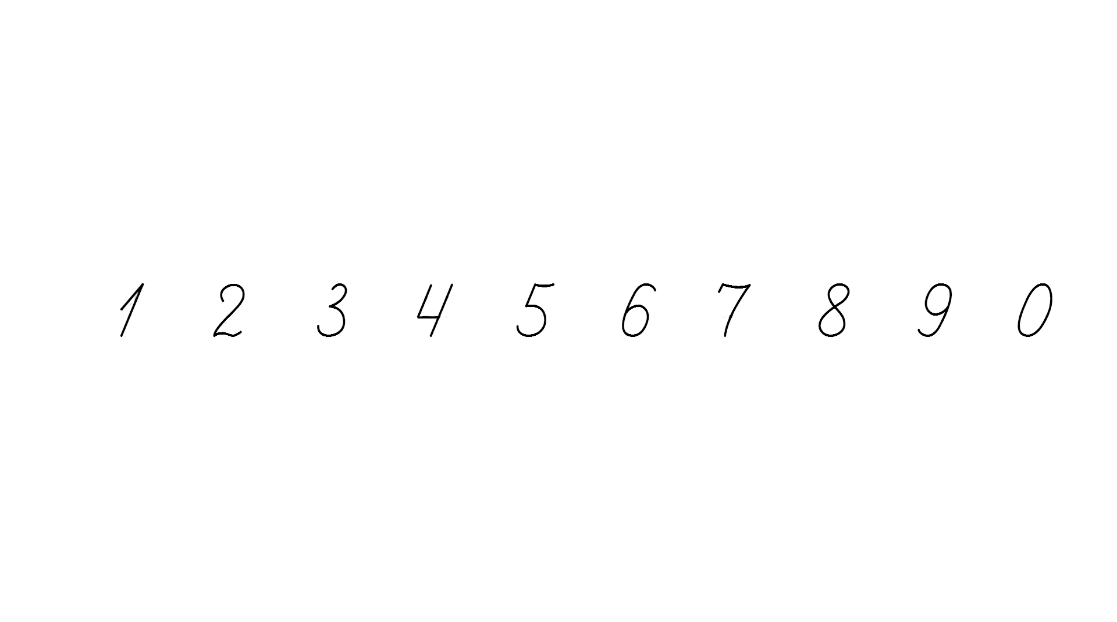 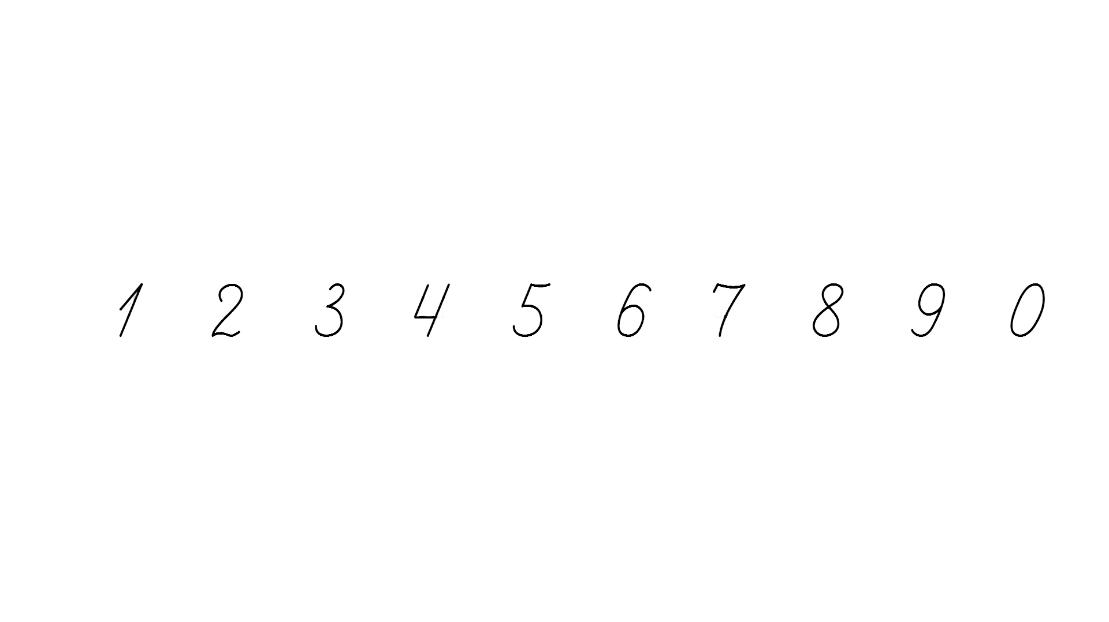 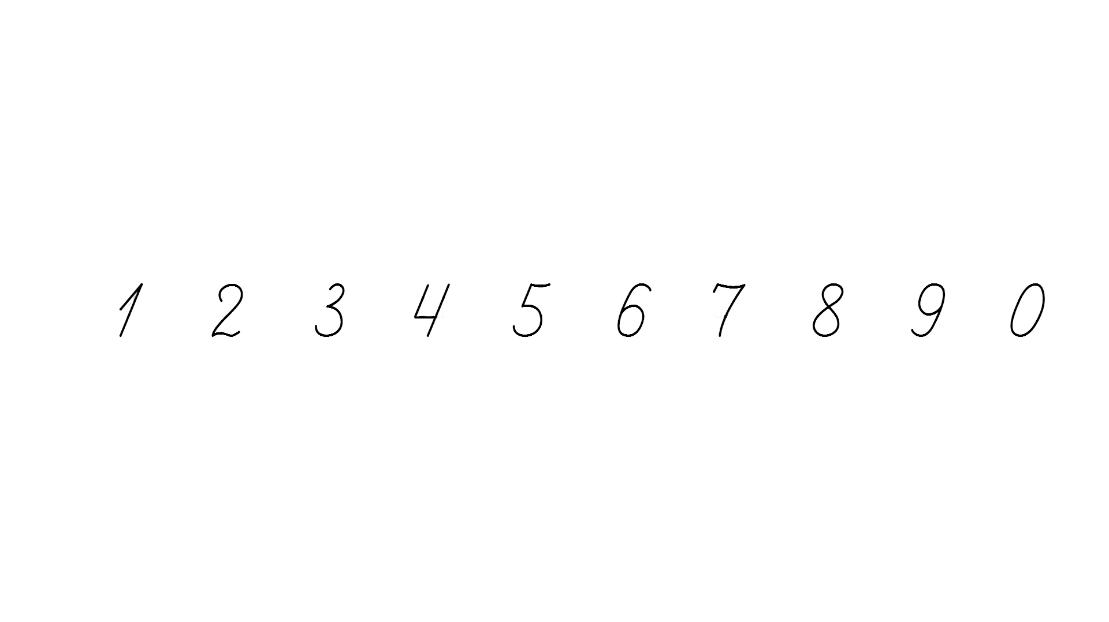 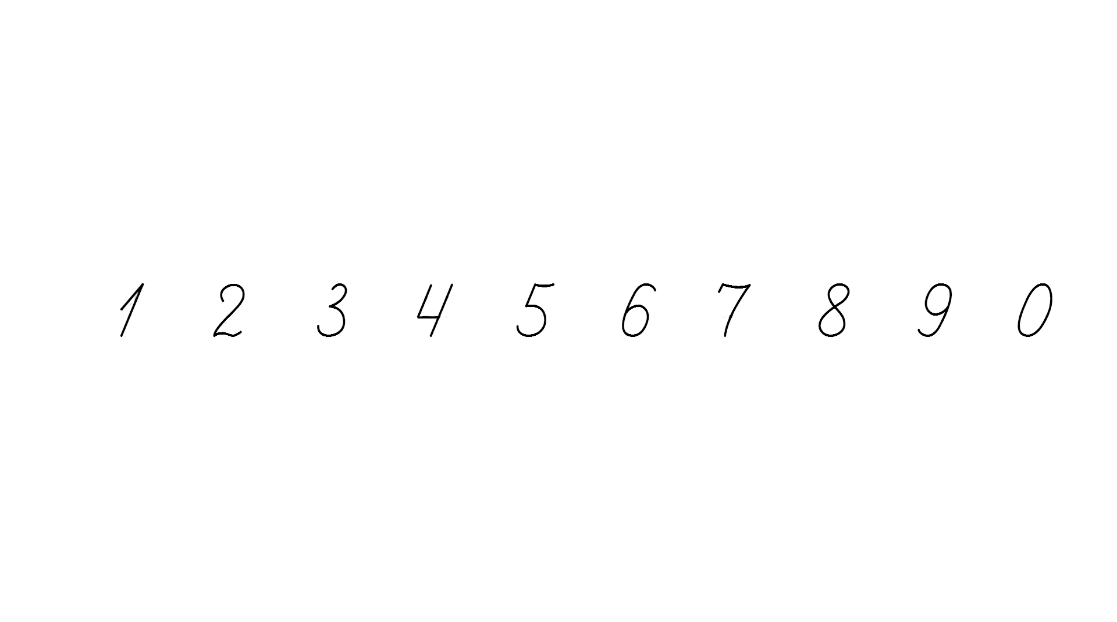 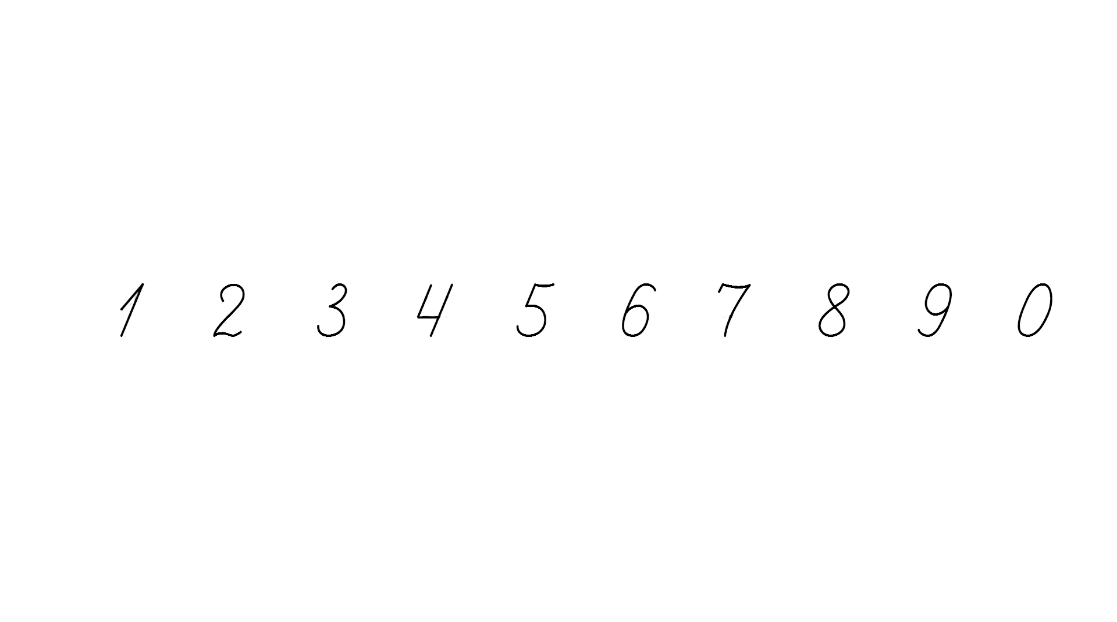 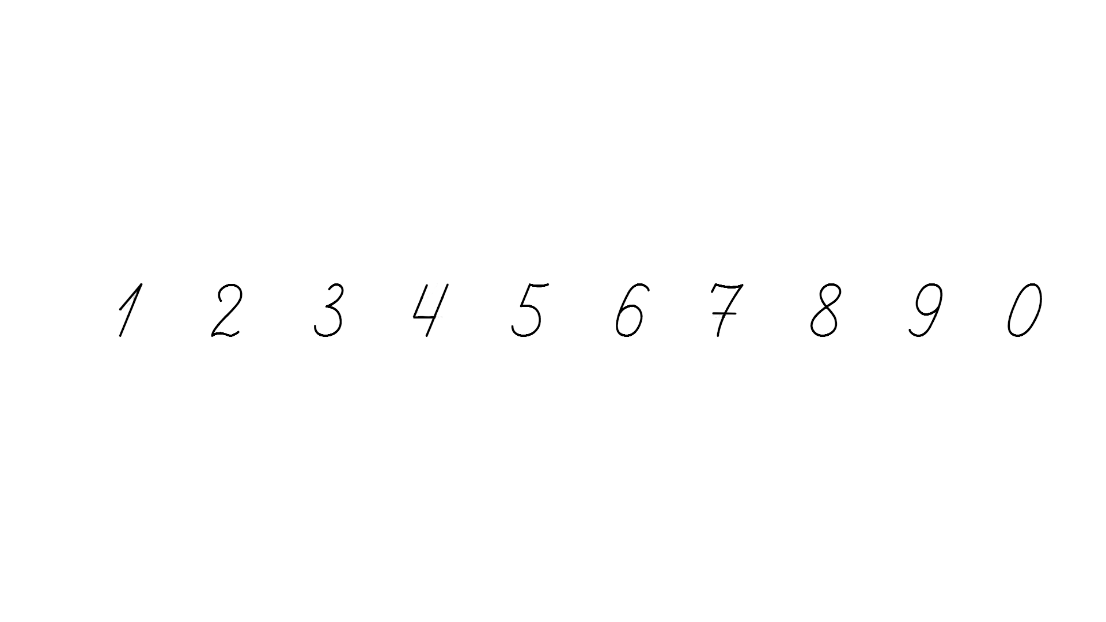 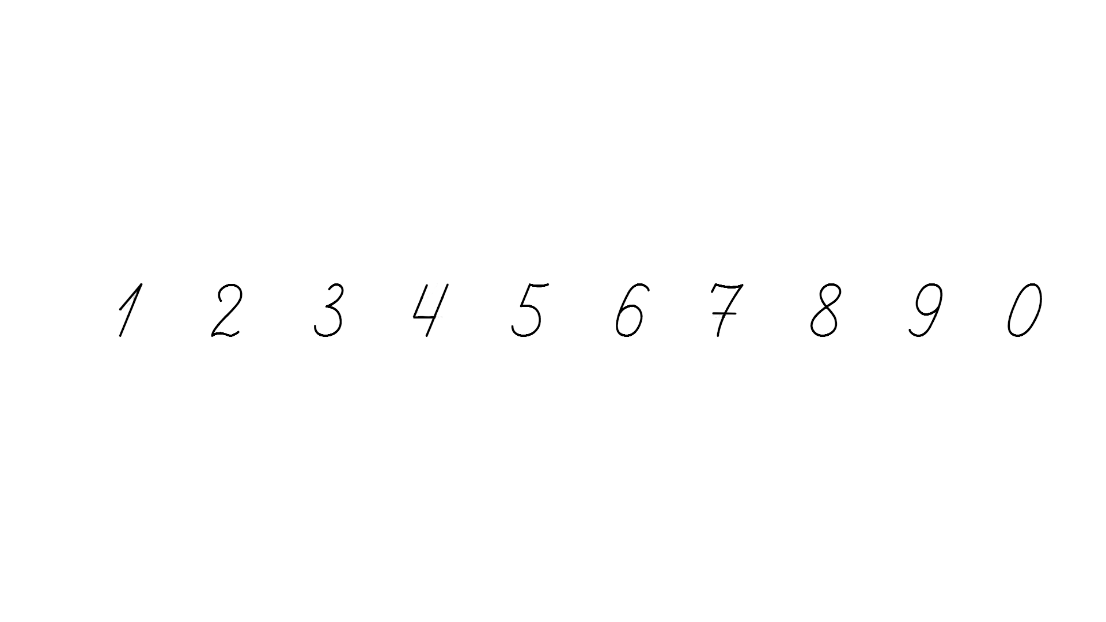 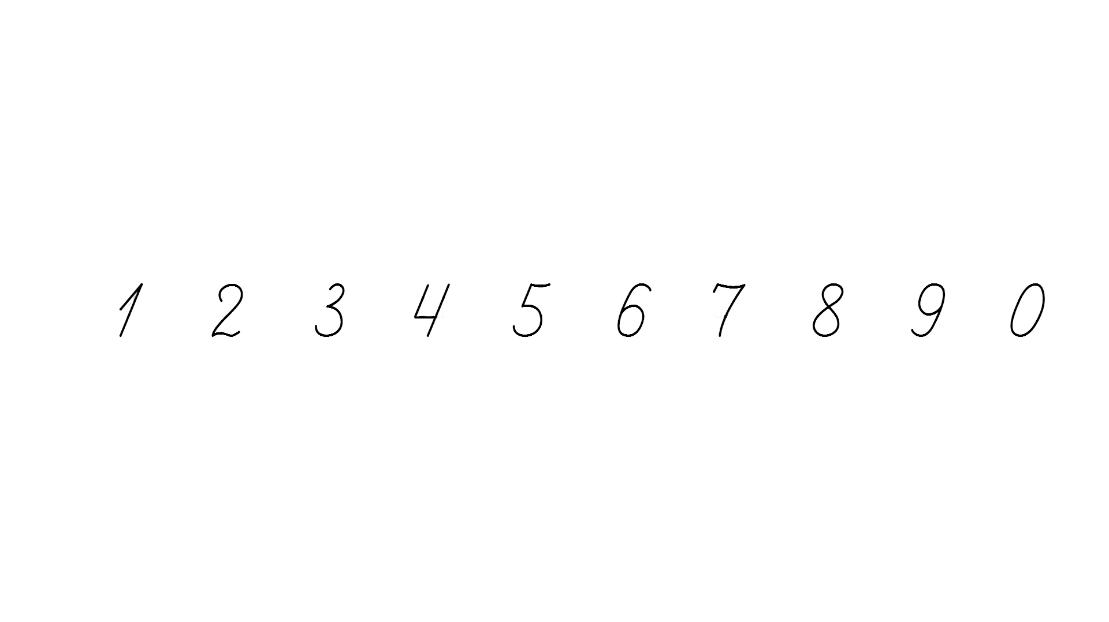 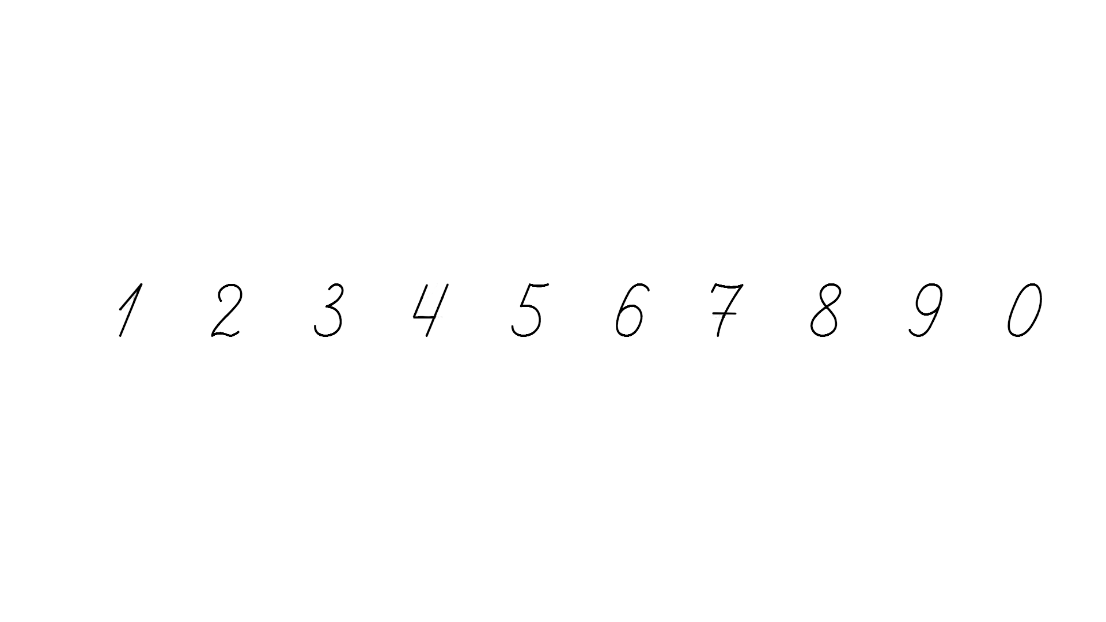 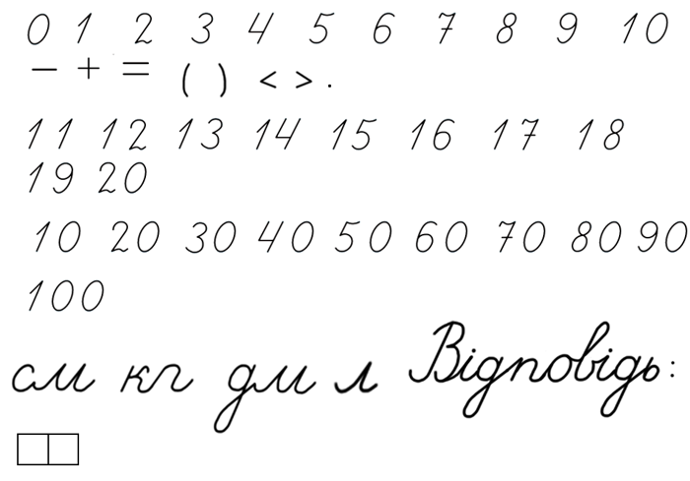 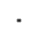 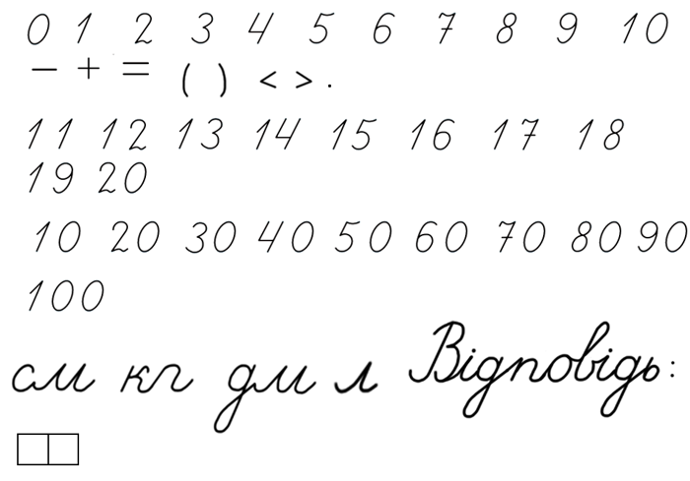 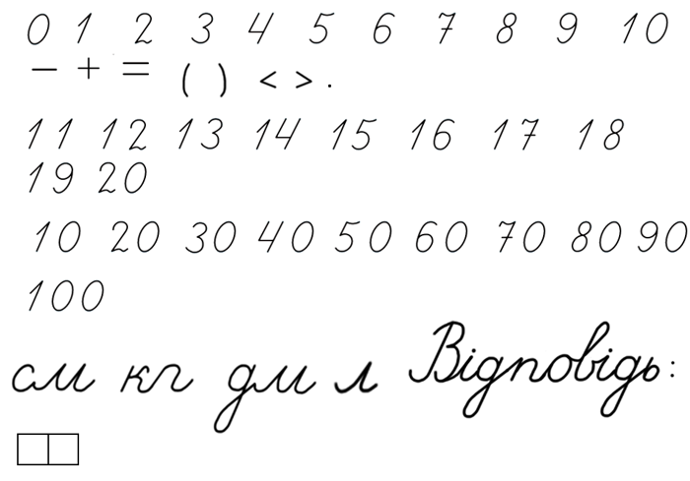 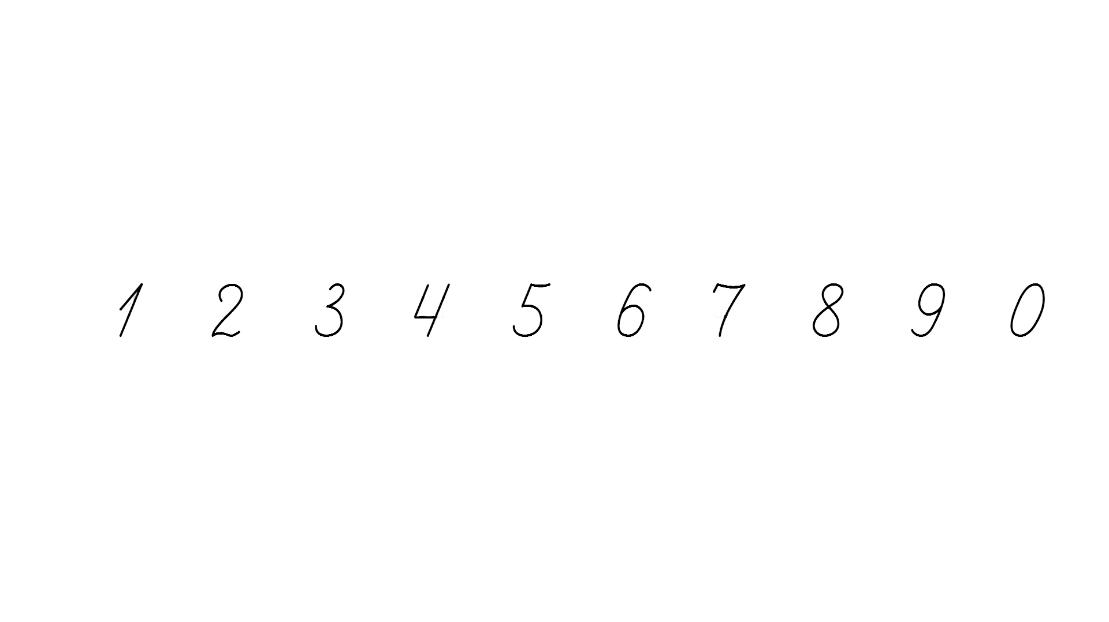 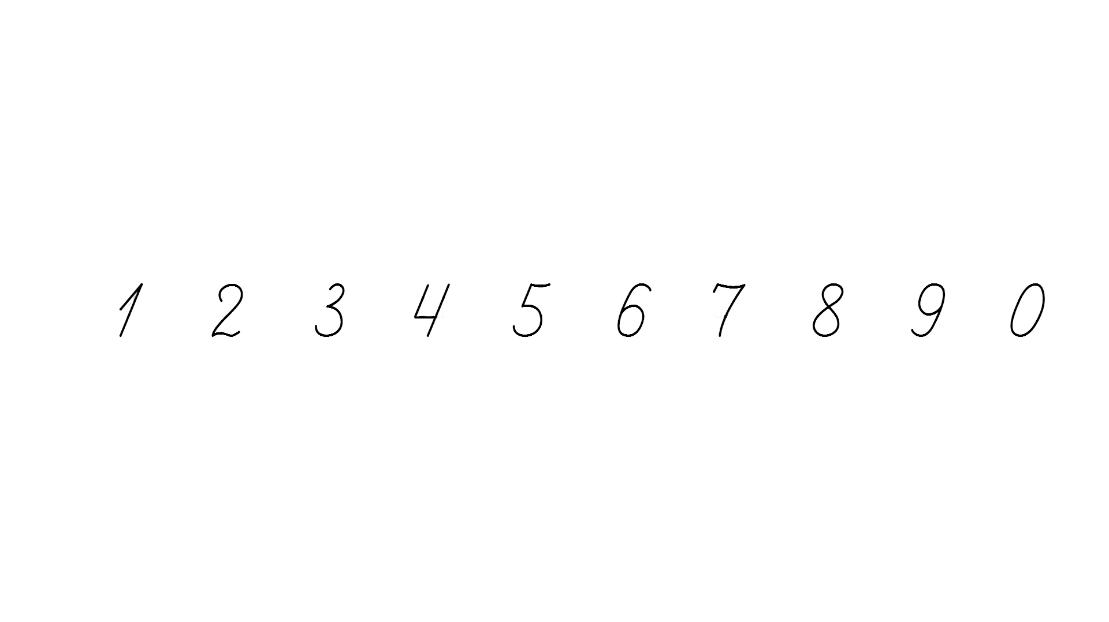 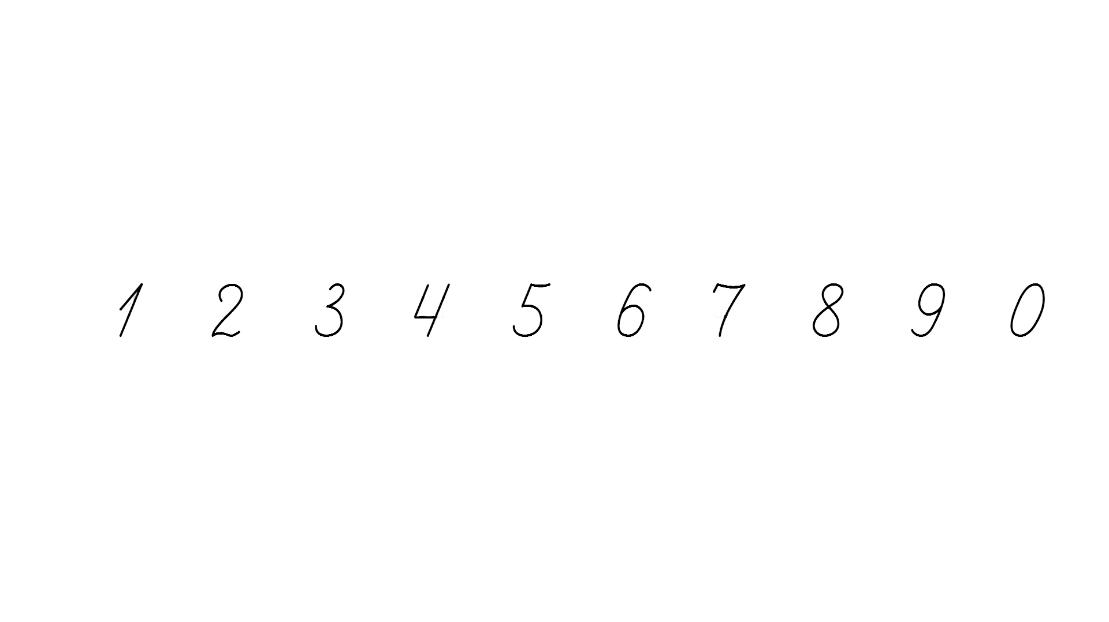 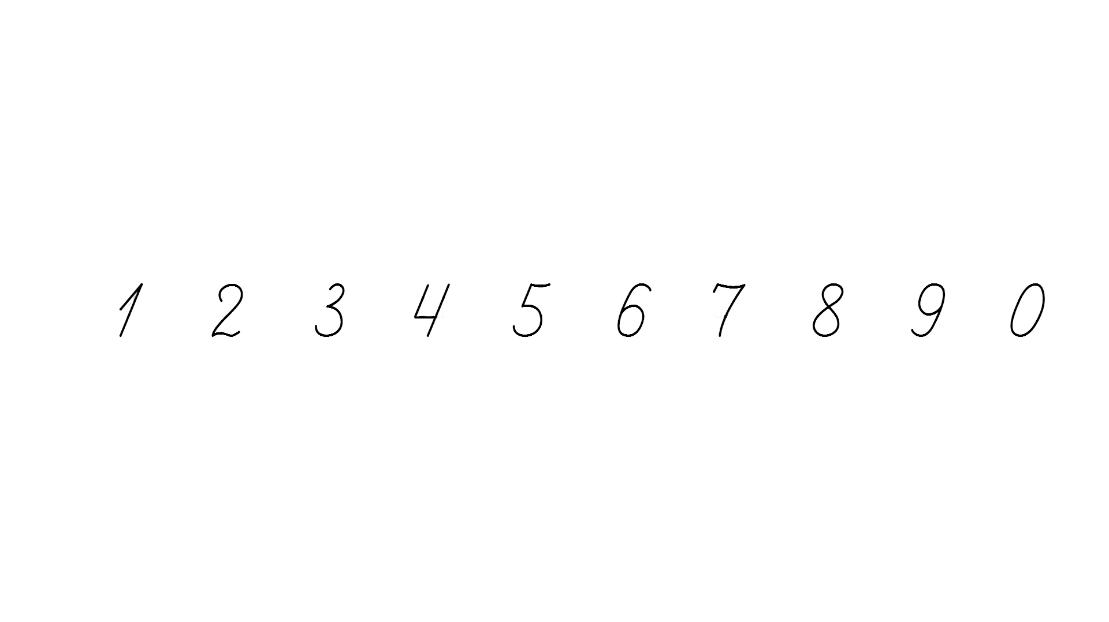 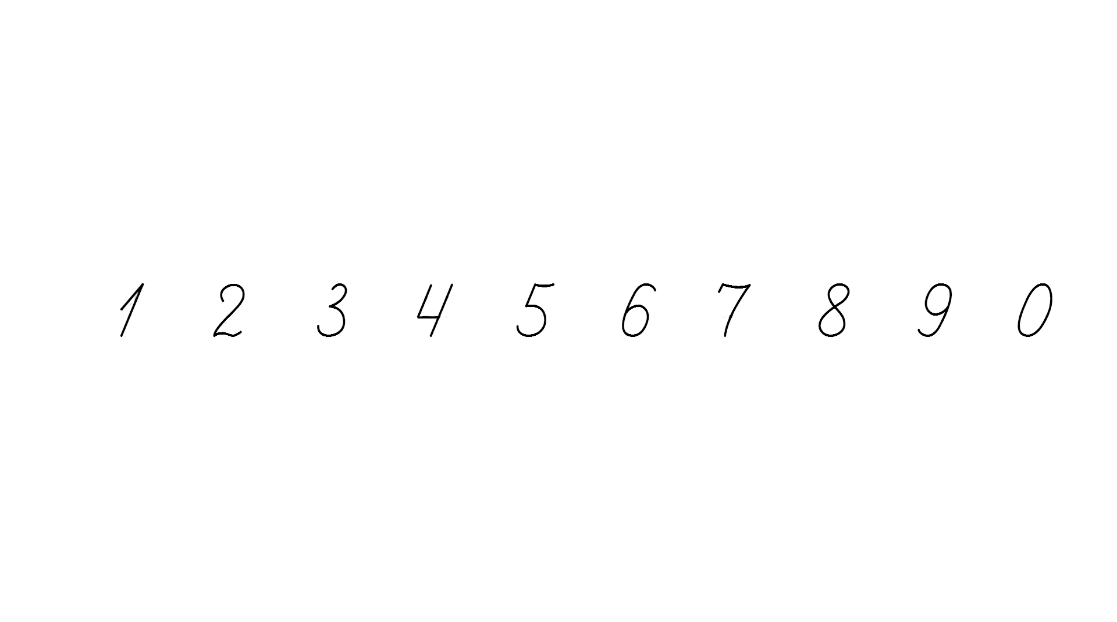 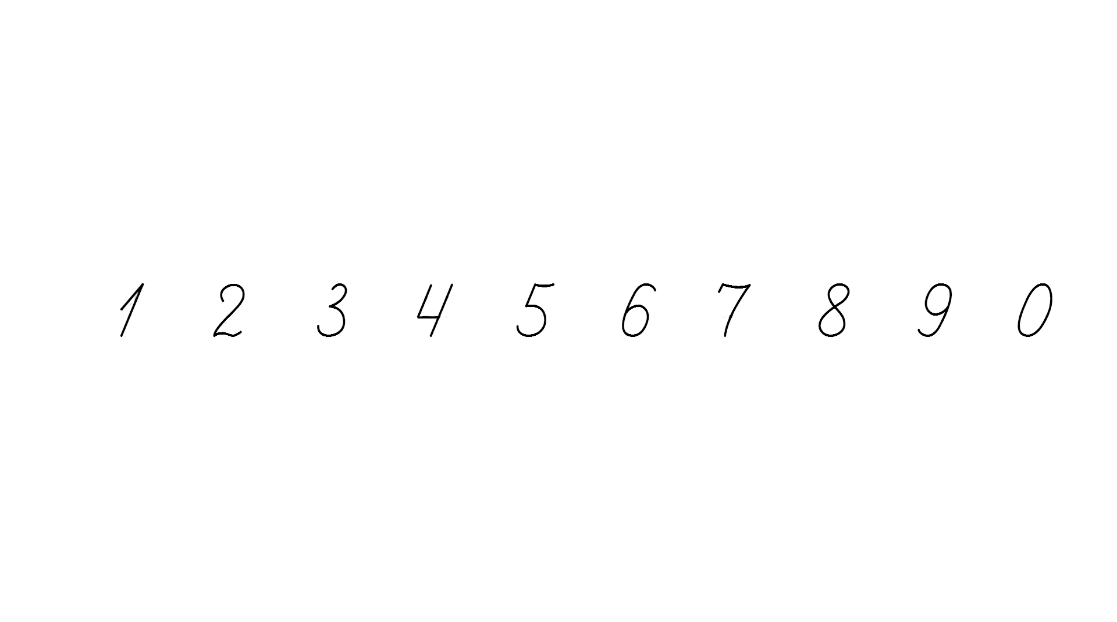 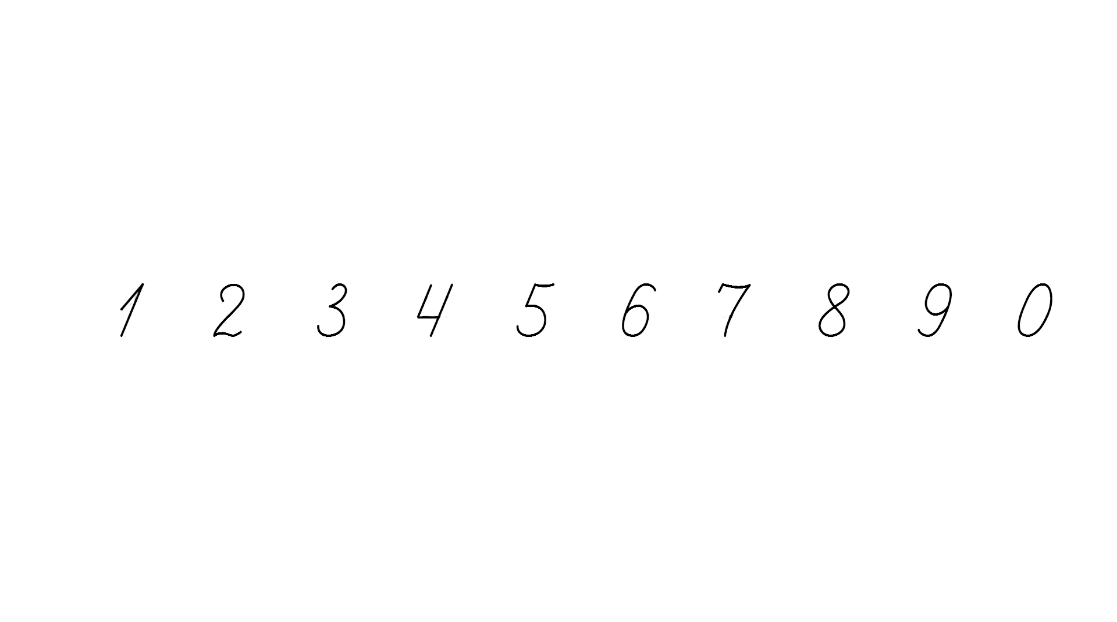 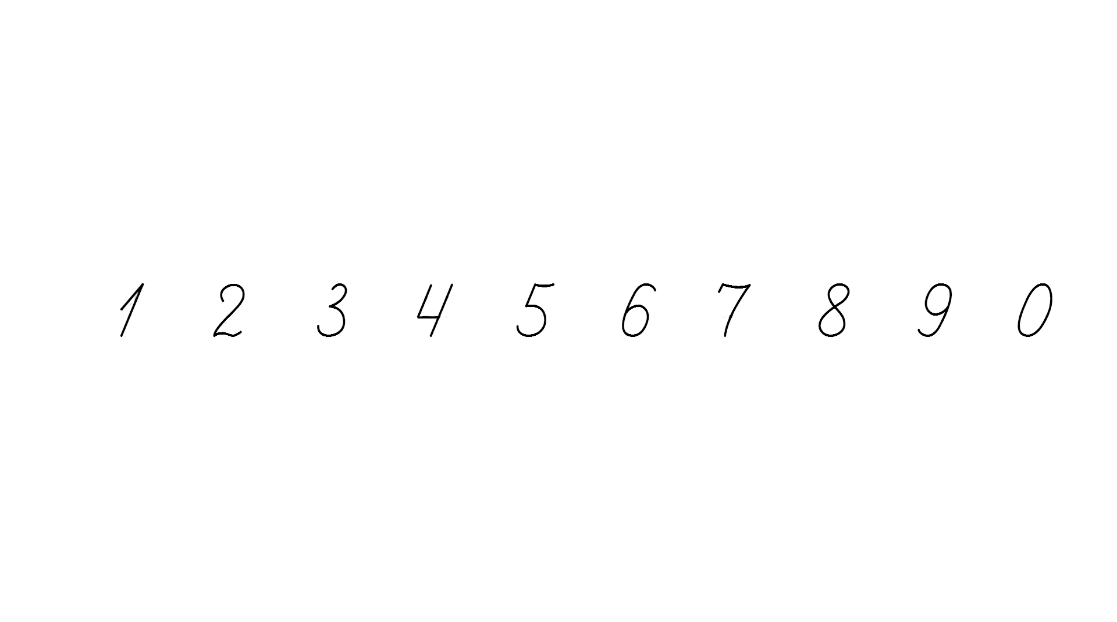 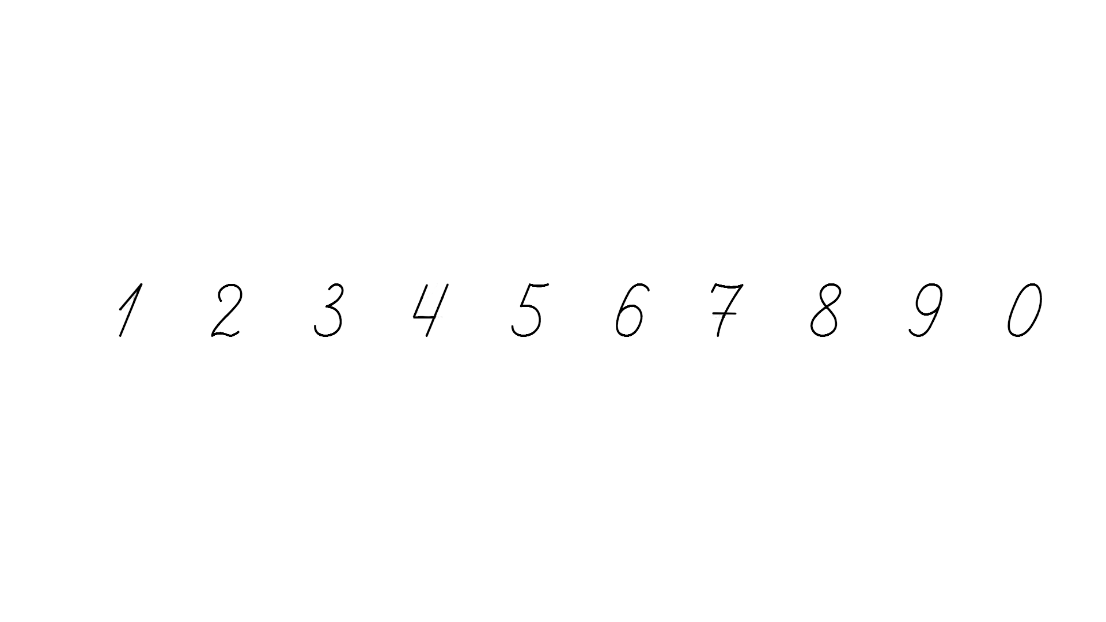 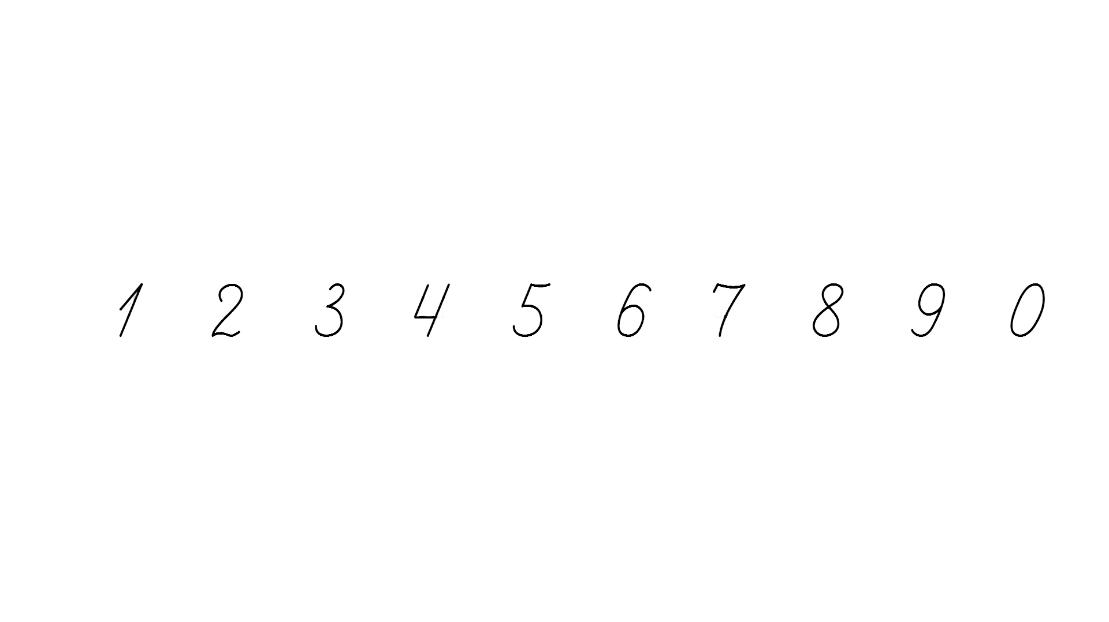 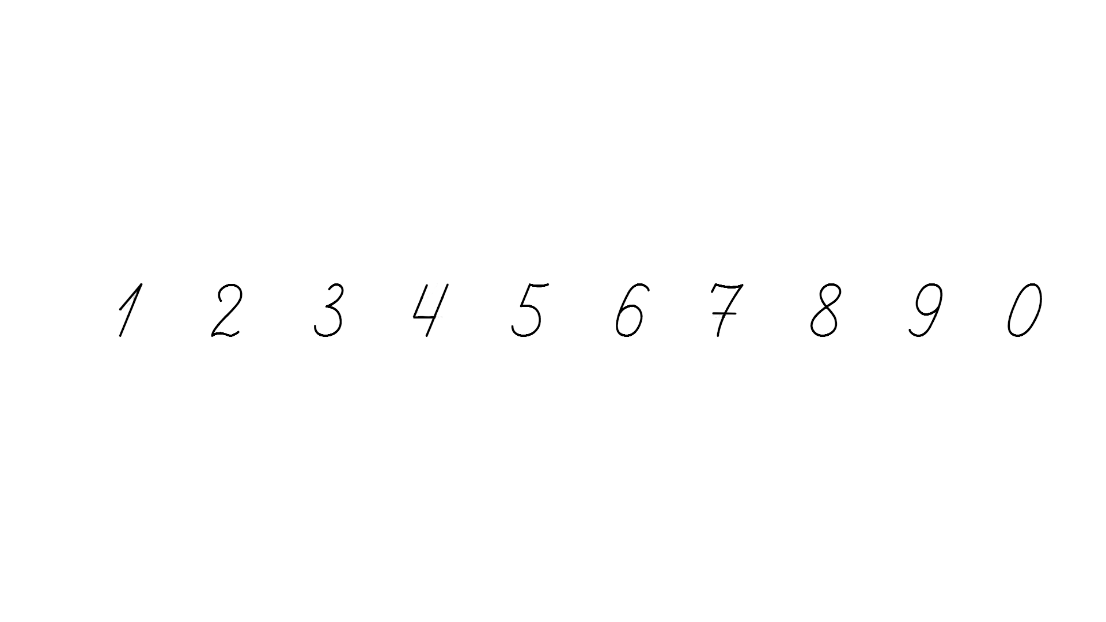 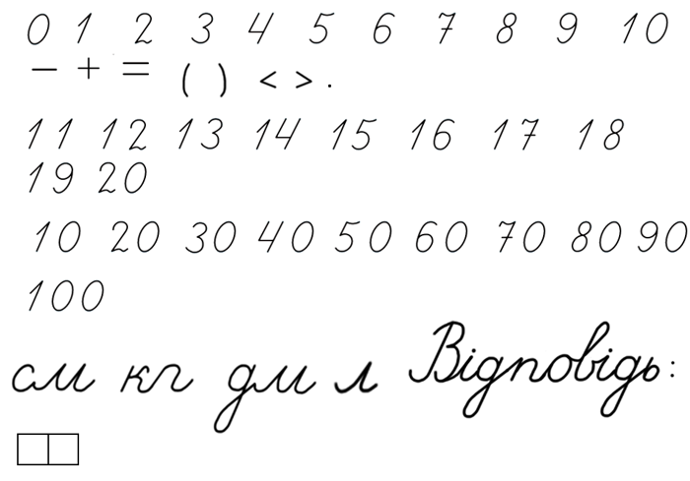 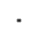 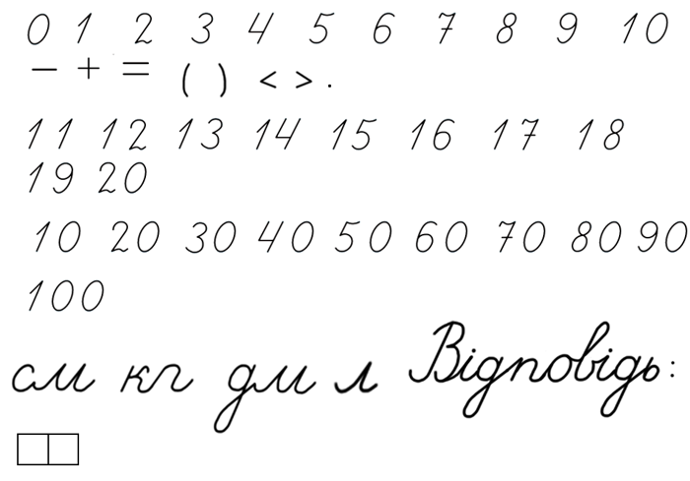 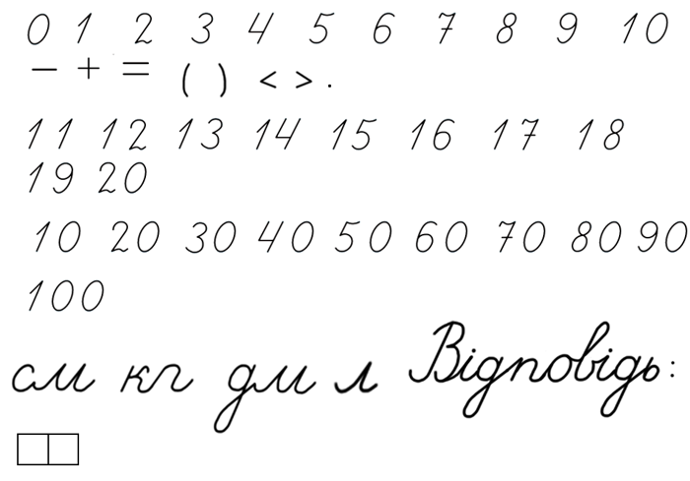 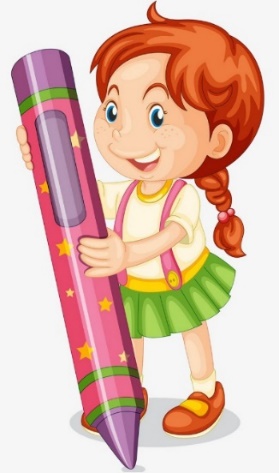 Підручник. 
Сторінка
139
Назви числа пропущені в таблиці. 
Як знайти невідомий множник?
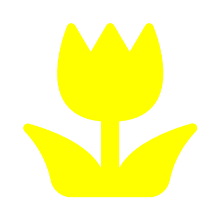 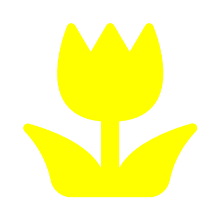 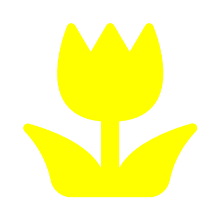 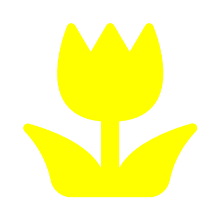 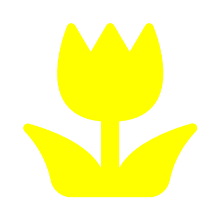 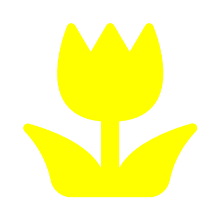 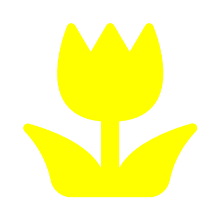 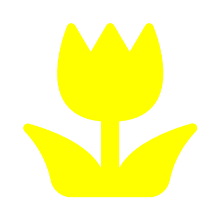 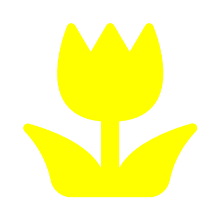 Підручник. 
Сторінка
139
«Віднови» рівності: заміни квіти числами.
6 ∙ 5 = 30
6 ∙ 2 = 12
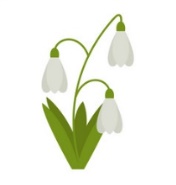 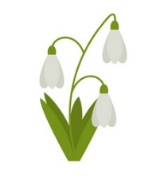 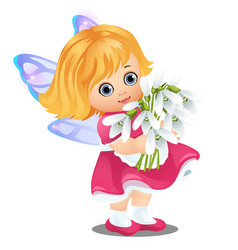 8 ∙ 7 = 56
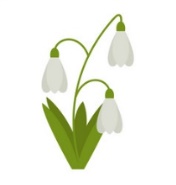 5 ∙ 4 = 20
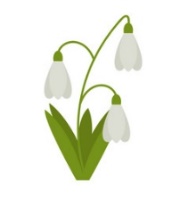 3 ∙ 9 = 27
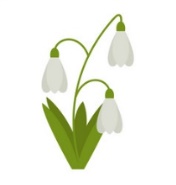 7 ∙ 9 = 63
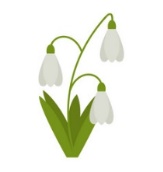 Підручник. 
Сторінка
139
Допоможи пінгвінові розгадати загадки
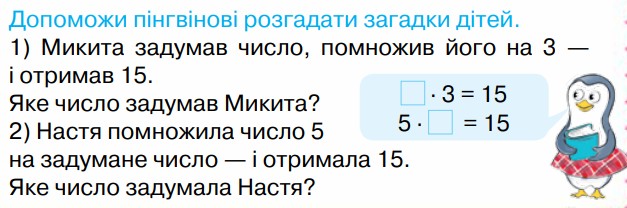 5
3
7 ∙ а = 28
в ∙ 6 = 30
а = 28 : 7
в = 30 : 6
а = 5
а = 4
Підручник. 
Сторінка
139
Розв’яжи задачі №857 і порівняй
П – 7 к. по 4 кг
С – 5 к. по 3 кг
Це задача на знаходження суми двох добутків
Зібрали 7 кошиків полуниць, по 4 кг в кожному, і 5 кошиків суниць, по 3 кг в кожному. Скільки всього кілограмів полуниць і суниць зібрали?
? кг
4 ∙ 7
3 ∙ 5
4 ∙ 7 + 3 ∙ 5 =
28 + 15 =
43 (кг)
Відповідь:
43 кг ягід зібрали.
Зібрали 7 кошиків полуниць, по 4кг в кожному, і 5 кошиків суниць, по 3кг в кожному. Чого зібрали більше полуниць чи суниць? На скільки кілограмів більше?
Це задача на різницеве порівняння двох добутків
П – 7 к. по 4 кг
С – 5 к. по 3 кг
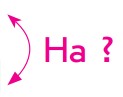 На ?кг
4 ∙ 7
4 ∙ 7 – 3 ∙ 5 =
3 ∙ 5
28 – 15 =
13 (кг)
Відповідь:
На 13 кг полуниць зібрали більше.
Підручник. 
Сторінка
140
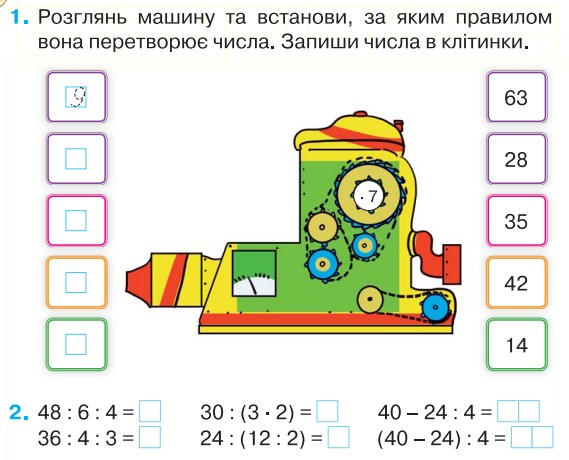 Робота в зошиті
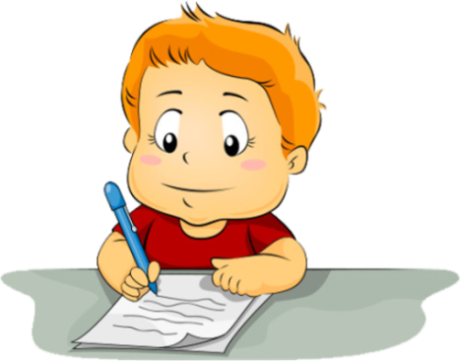 Сторінка
68
Робота в зошиті
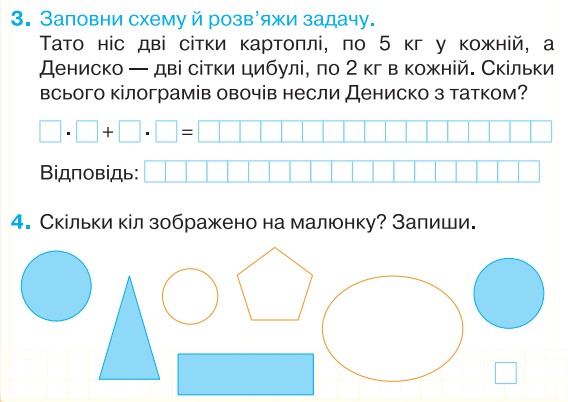 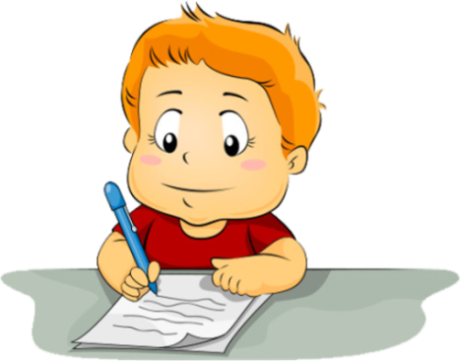 Сторінка
68
Рефлексія
Намалюй смайлик, що відповідає твоєму враженню від уроку
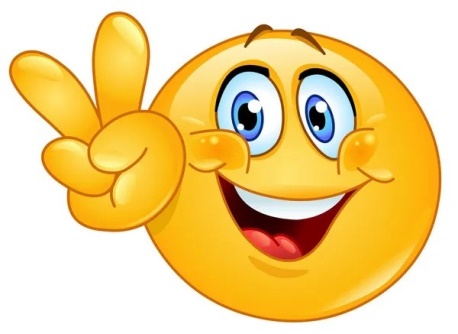 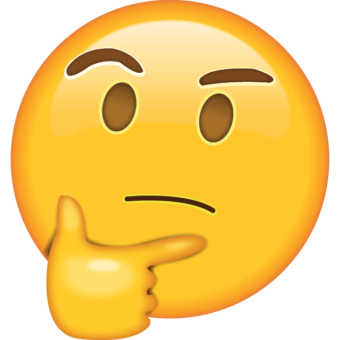 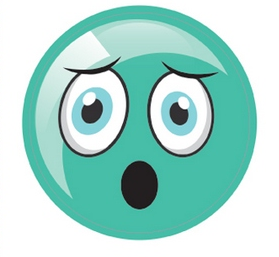 Все вийшло! Уроком задоволений(на)!
Не зовсім все виходило, але я старав(лася).
Мало що вийшло, не розумів(ла).